Interfacing Circuits
Measurement of resistance
Voltage dividers
 Wheatstone Bridge
 Temperature compensation for strain gauges
 AC bridges
 Measurement of capacitance
 Measurement of impedance
Amplifier Transistor
Diodes
Regulators
BJT
MOSFET
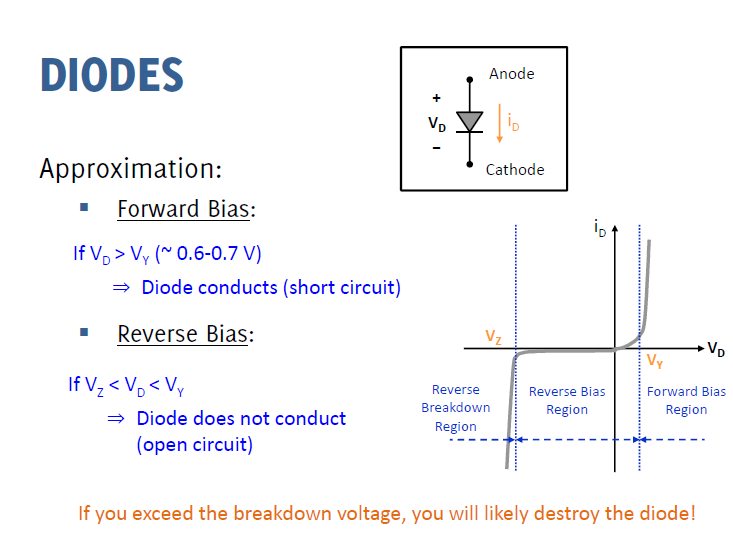 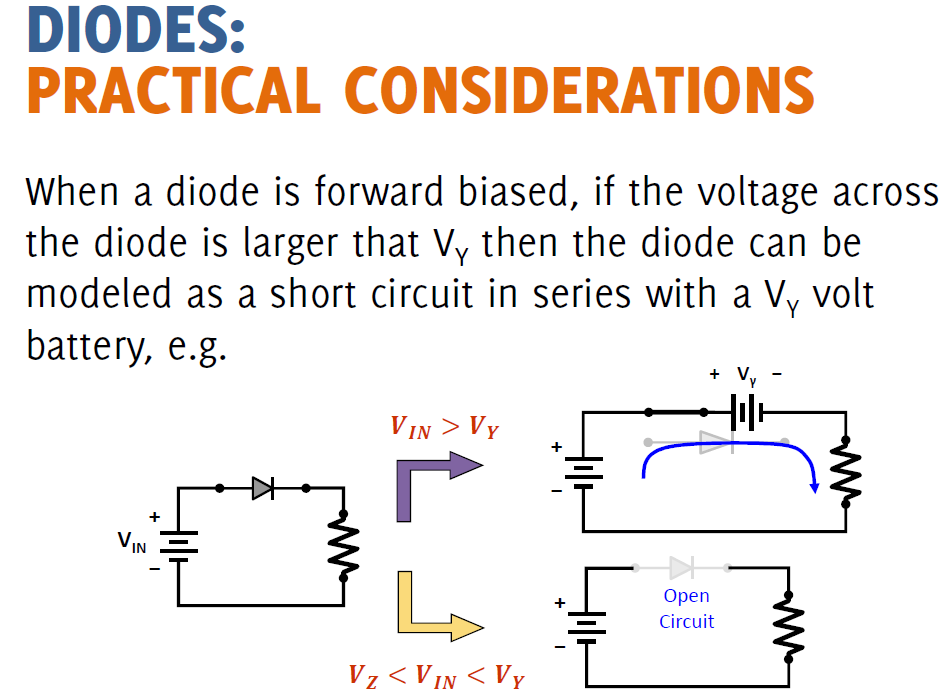 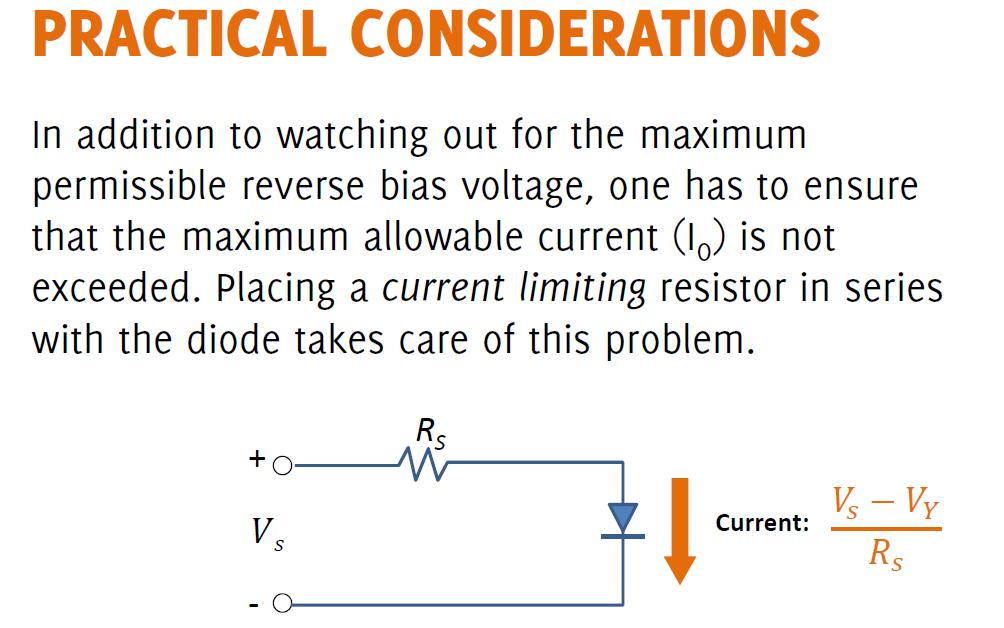 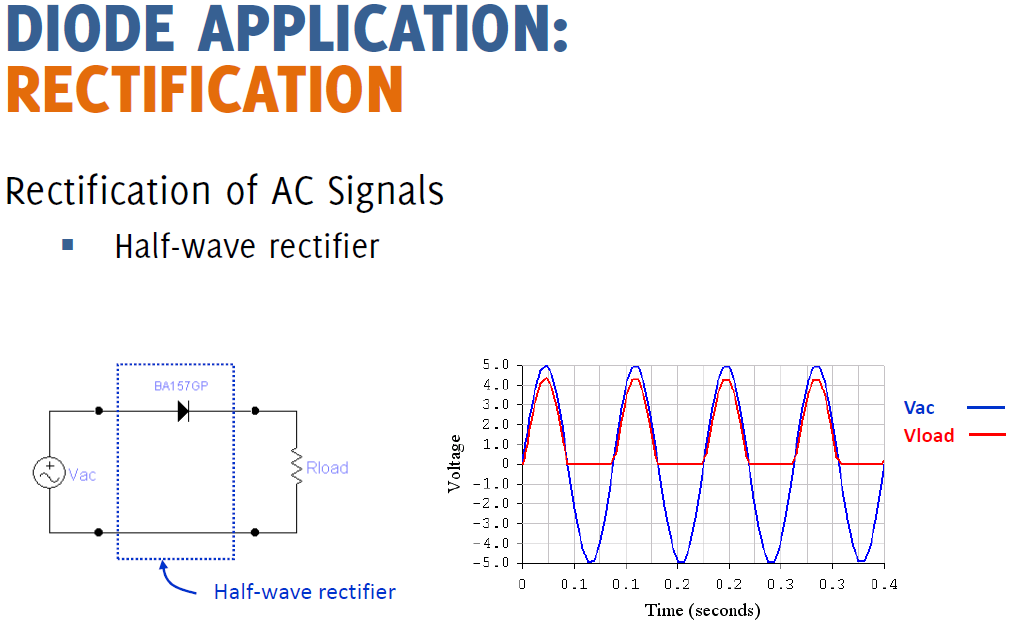 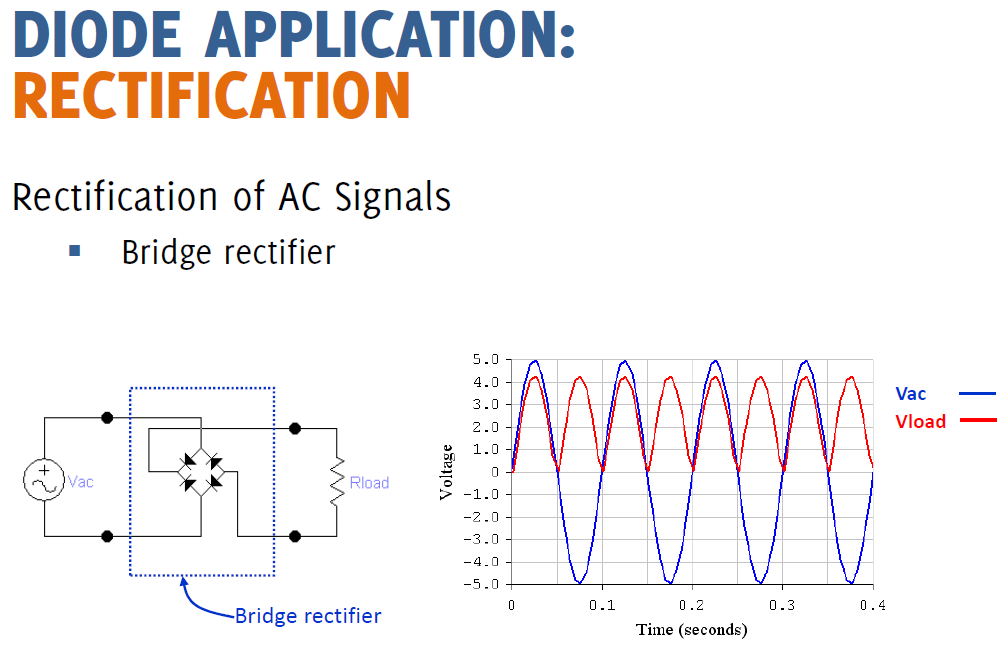 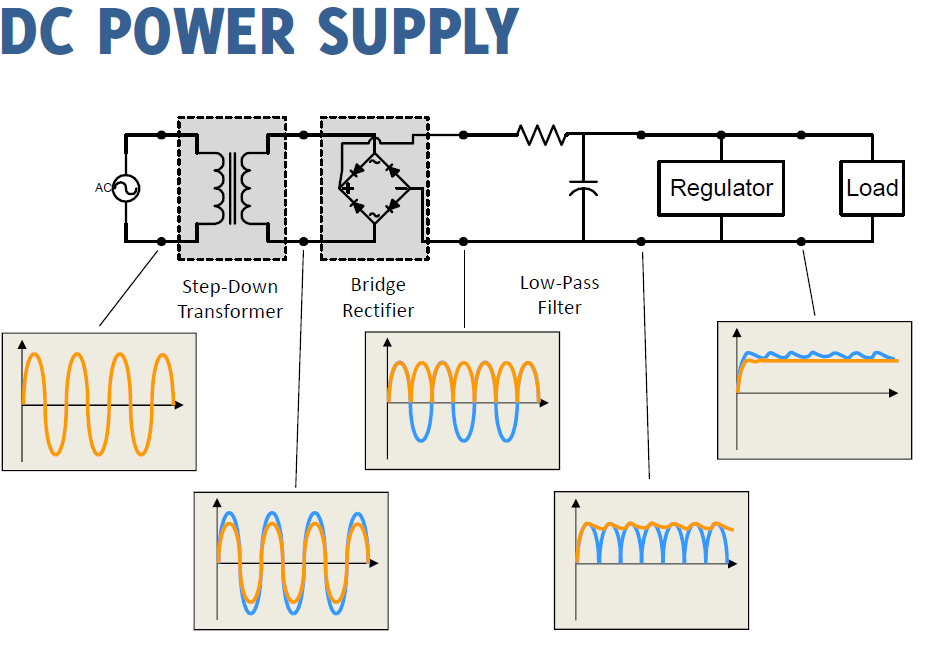 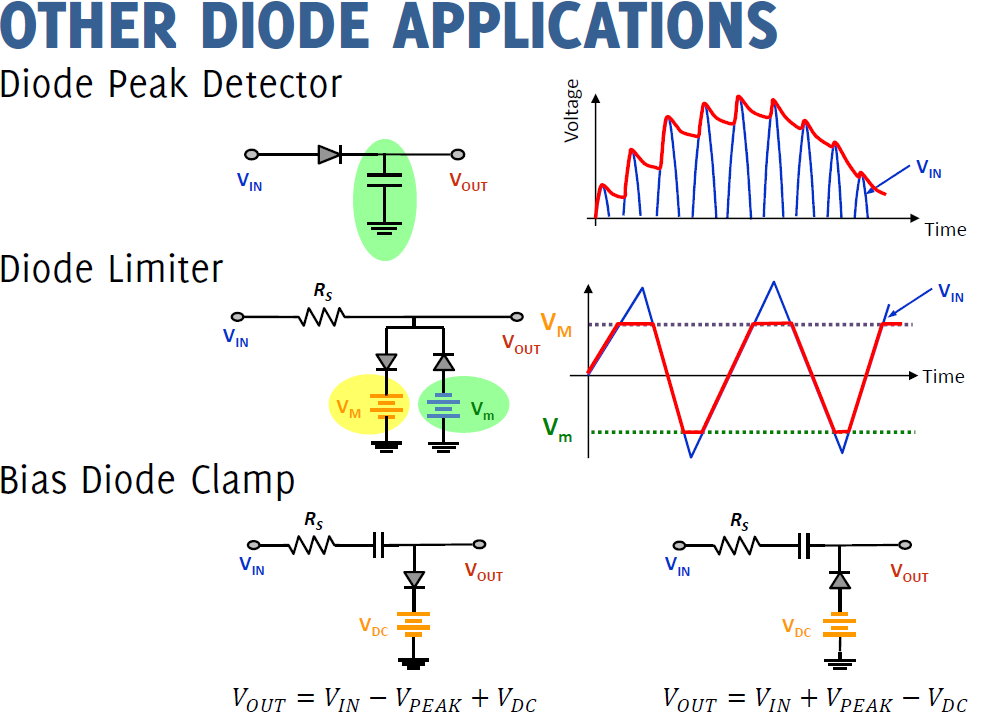 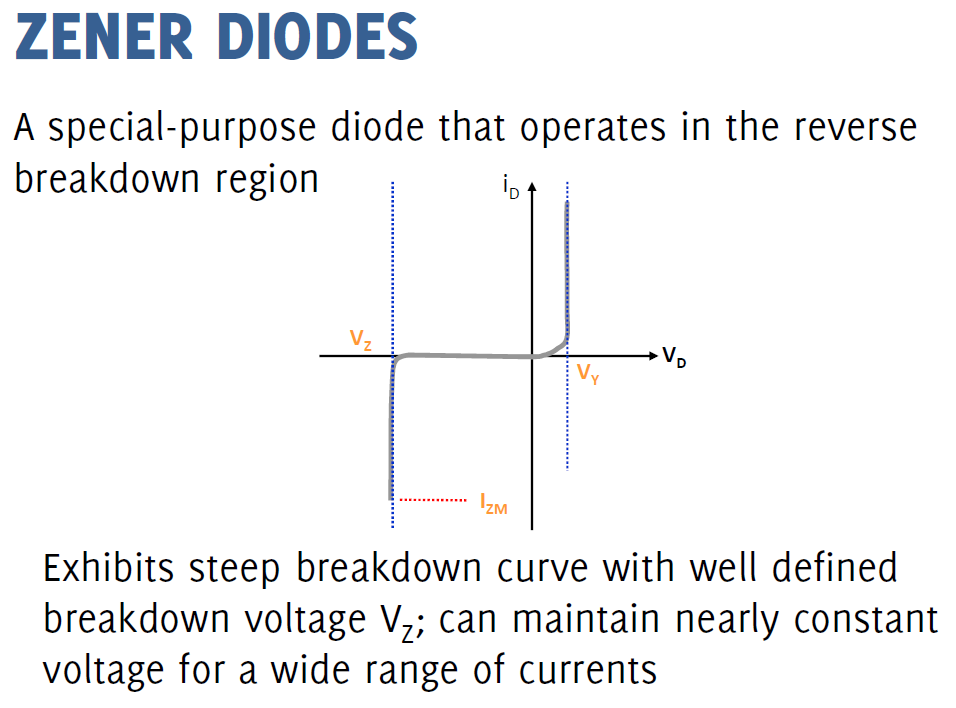 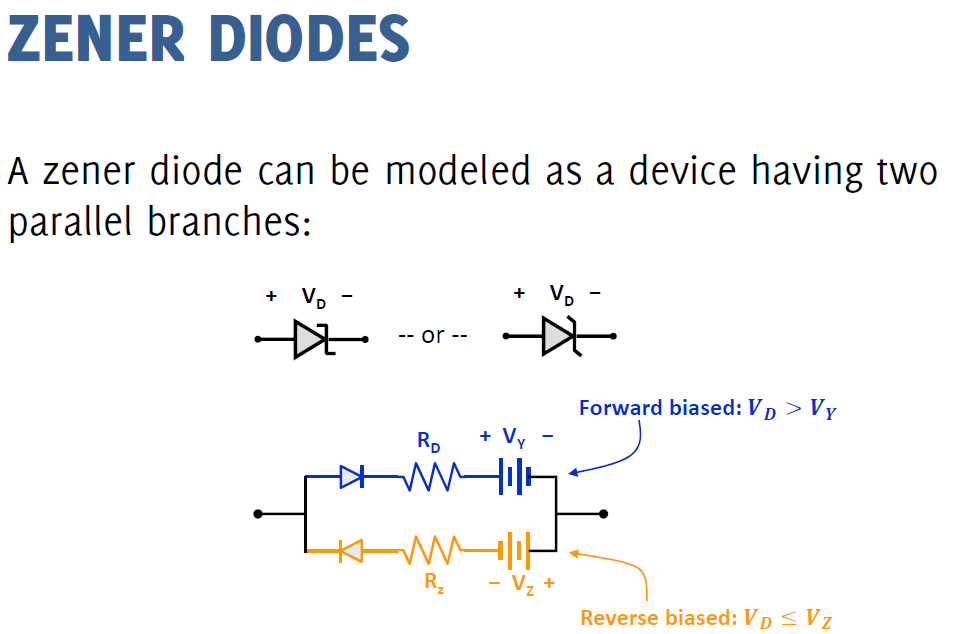 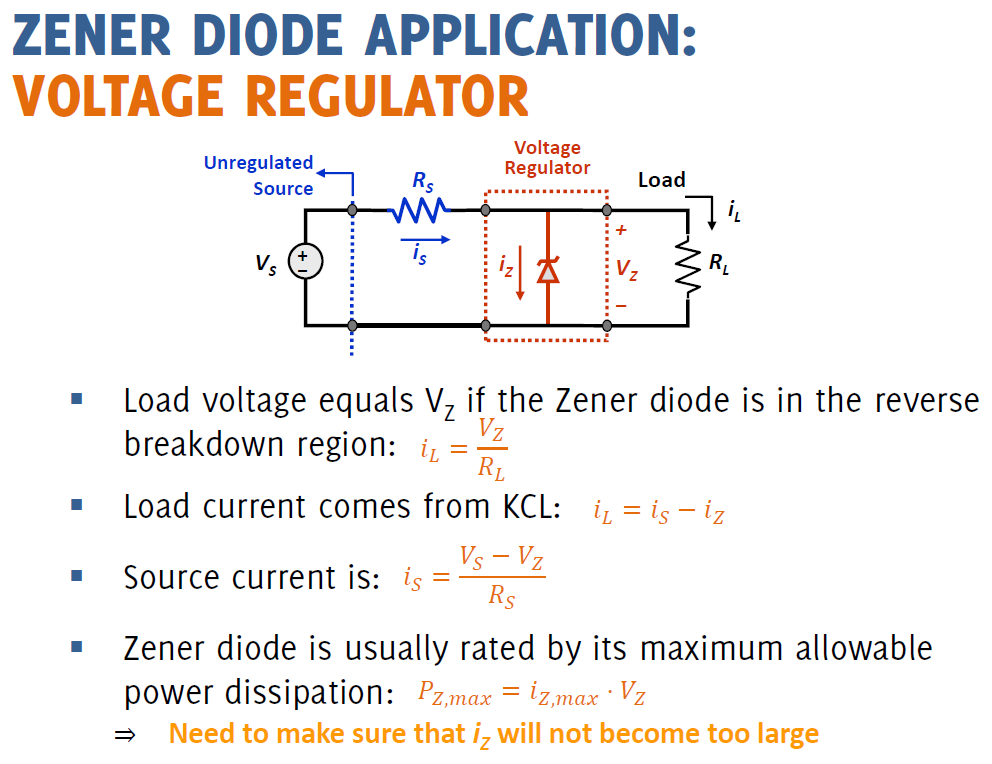 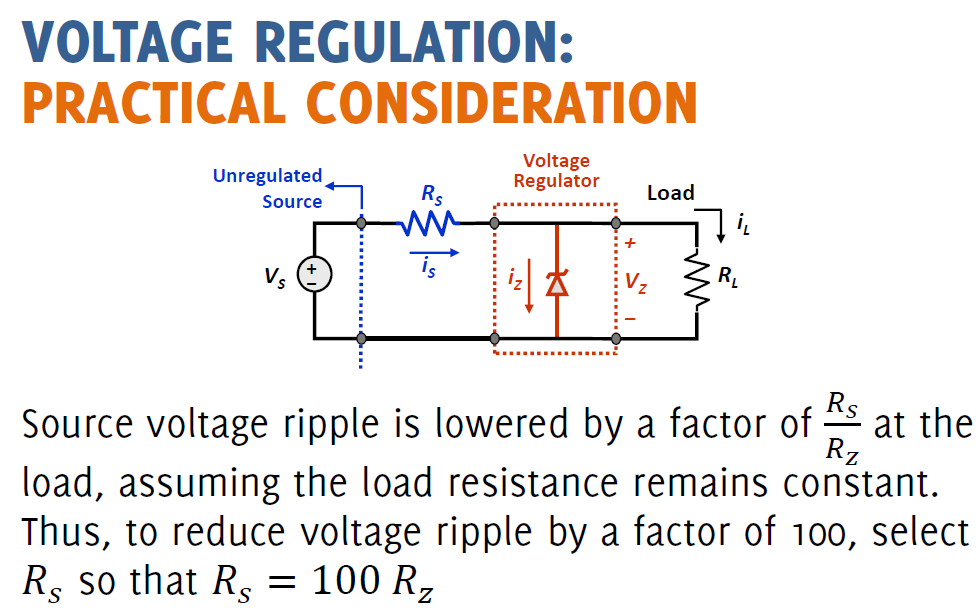 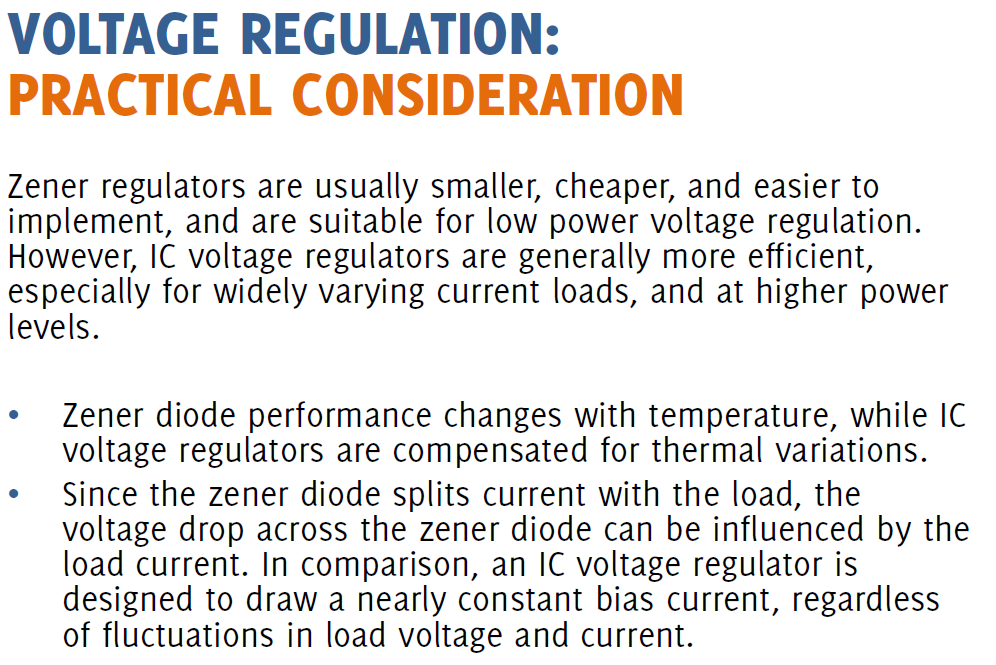 Voltage Regulator
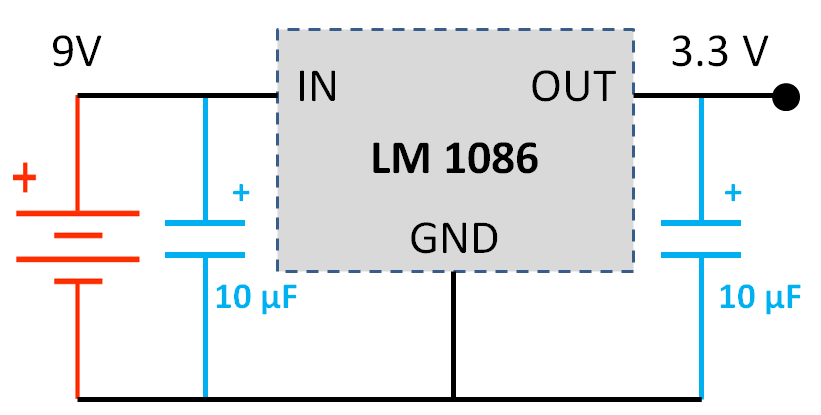 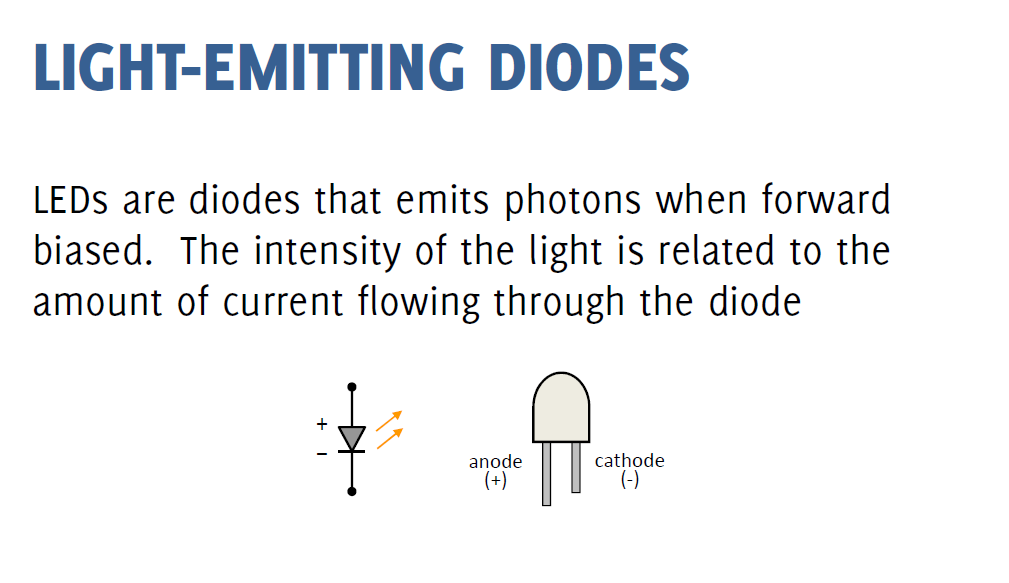 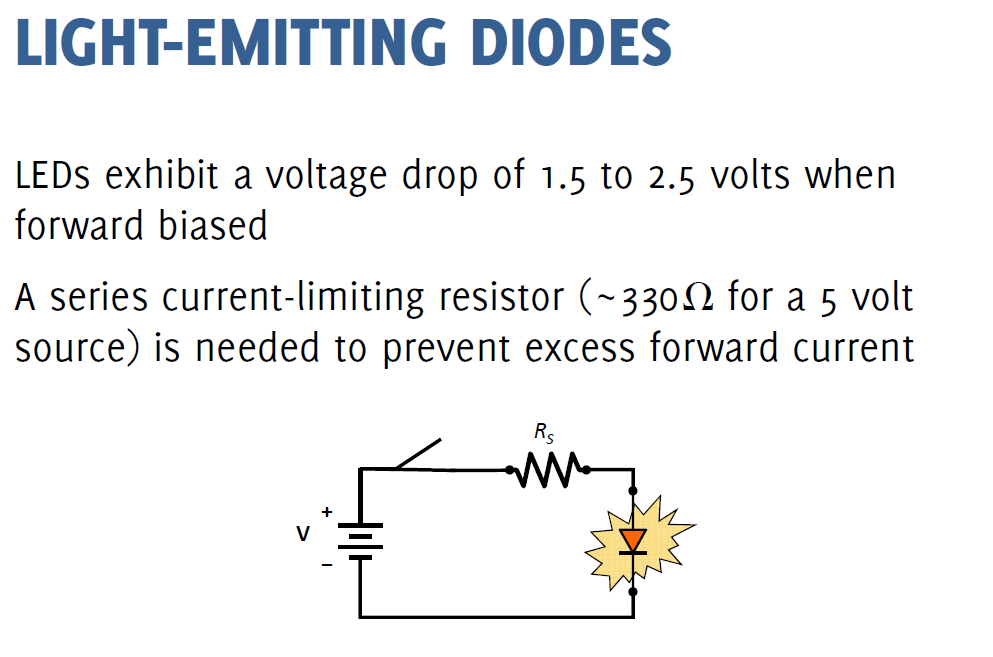 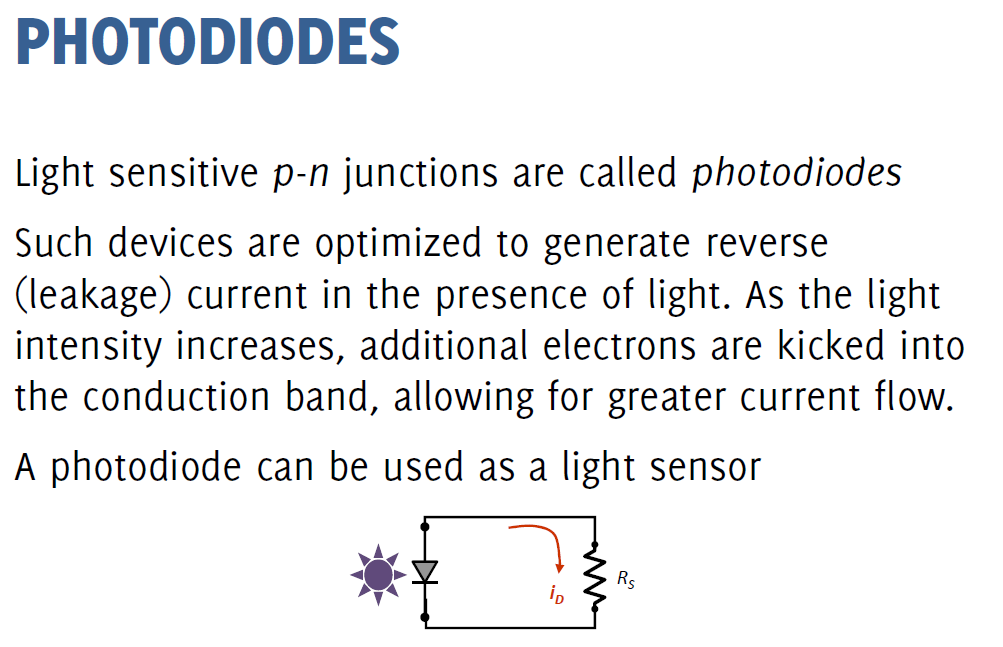 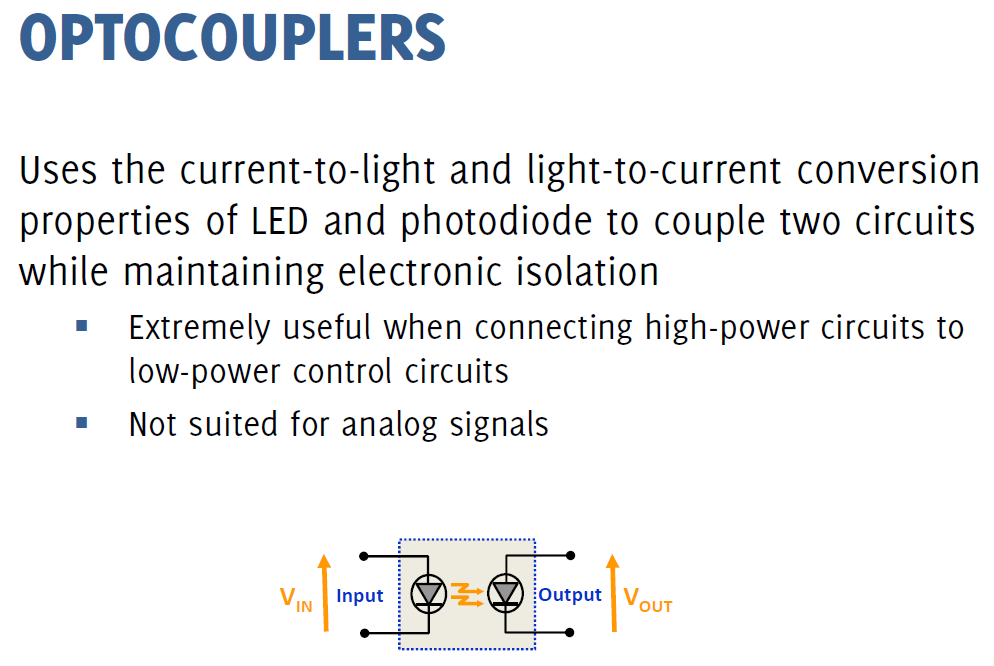 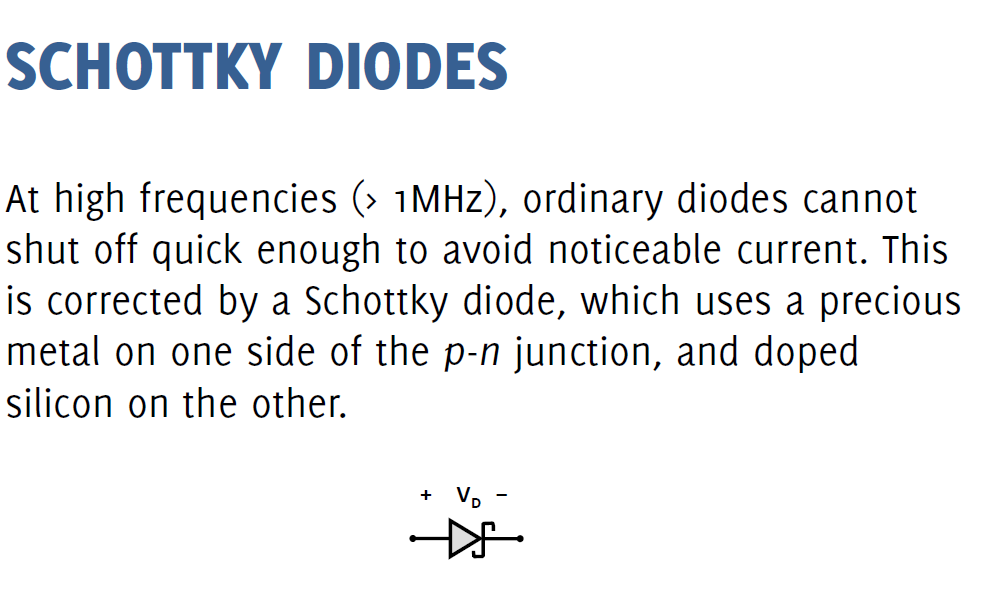 Switches
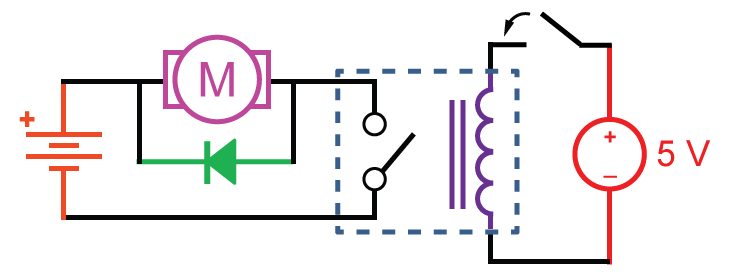 Relay Motor drive
Pushbottom Motor drive
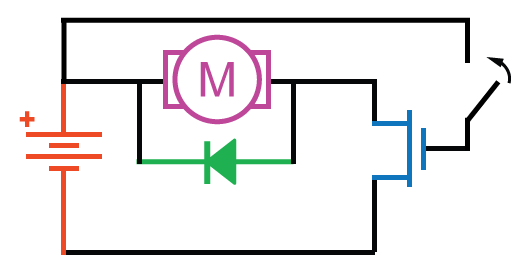 MOSLFET Motor drive
[Speaker Notes: Pushbottom Motor drive]
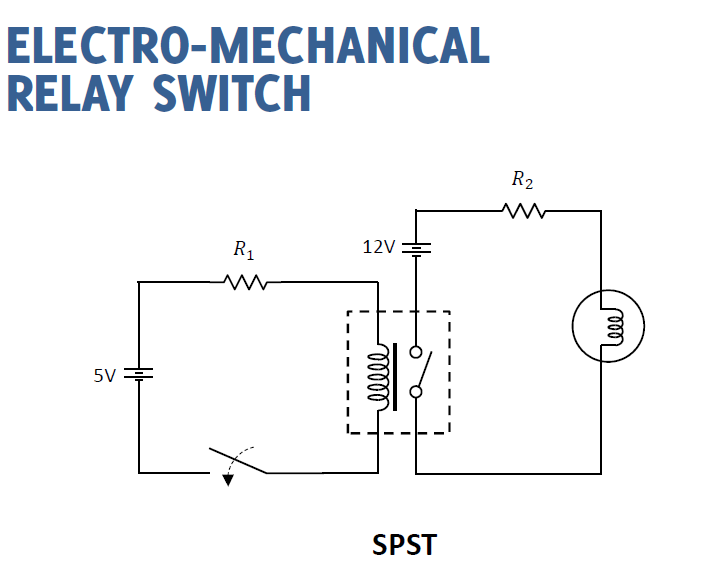 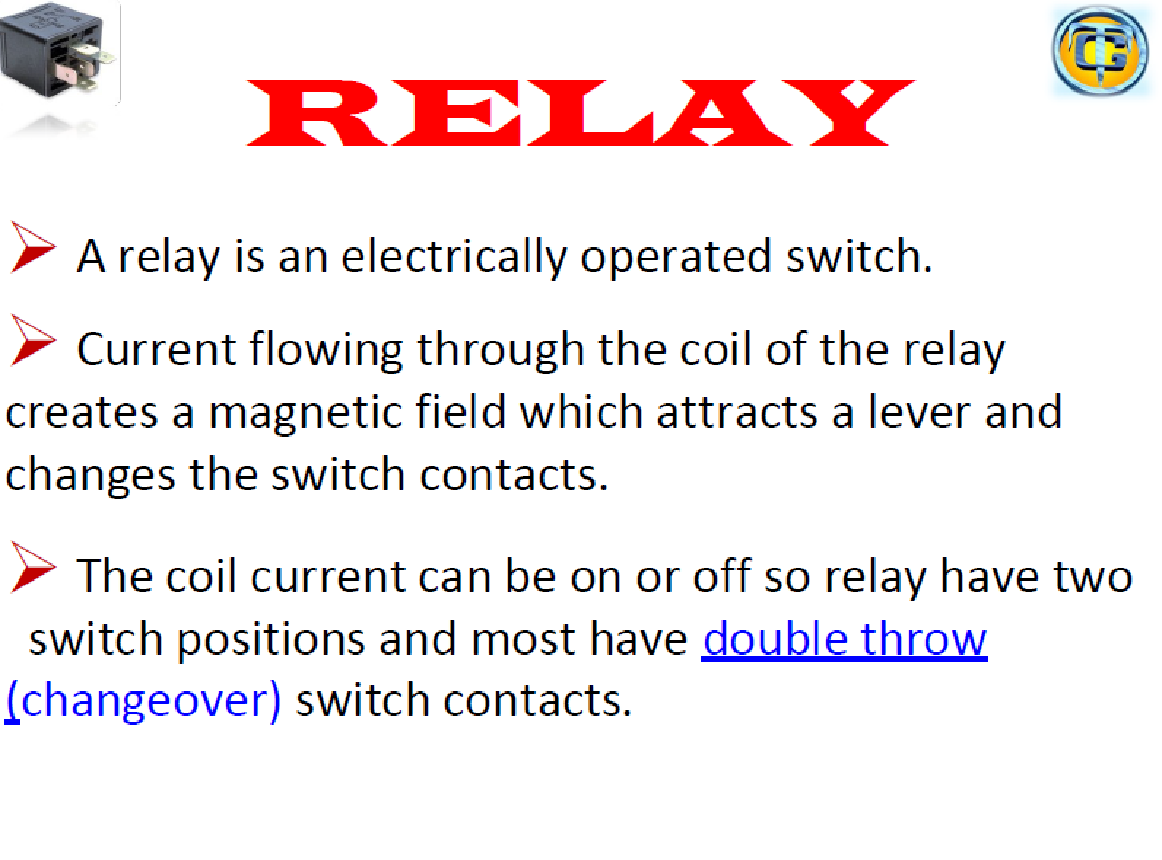 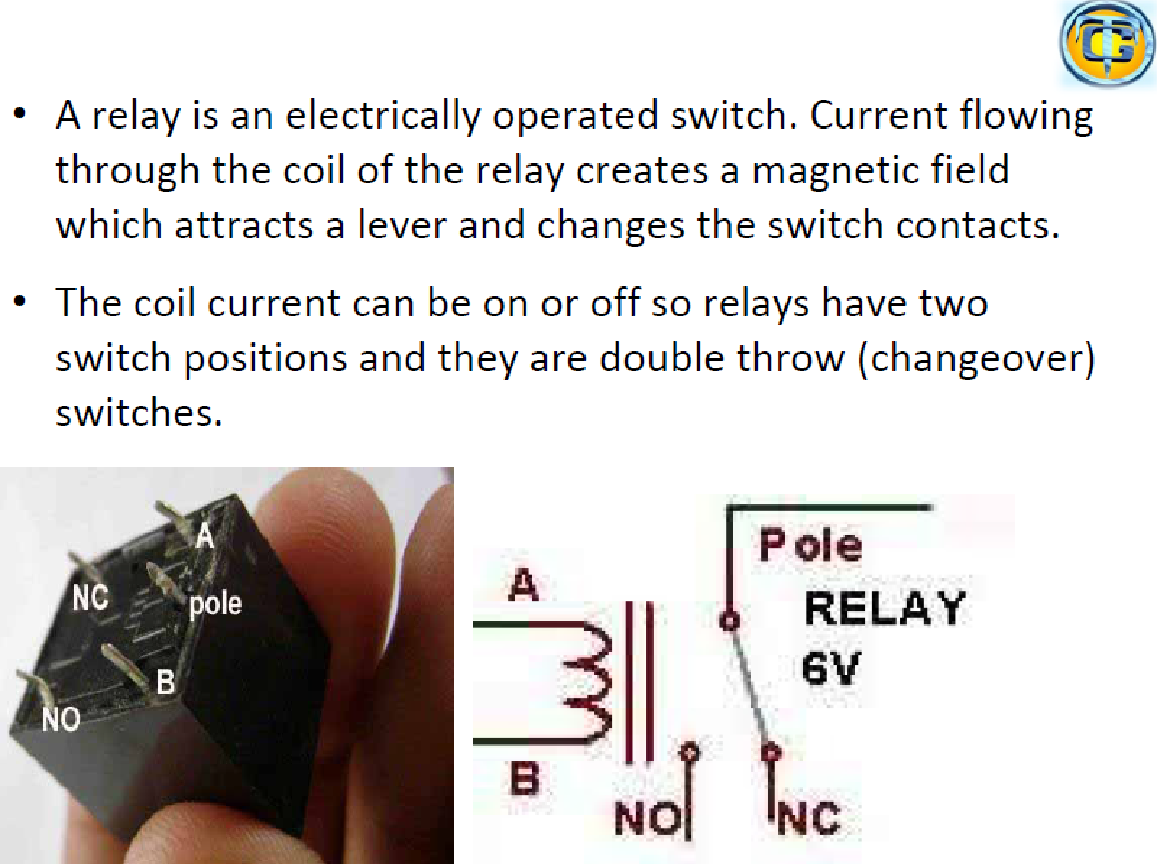 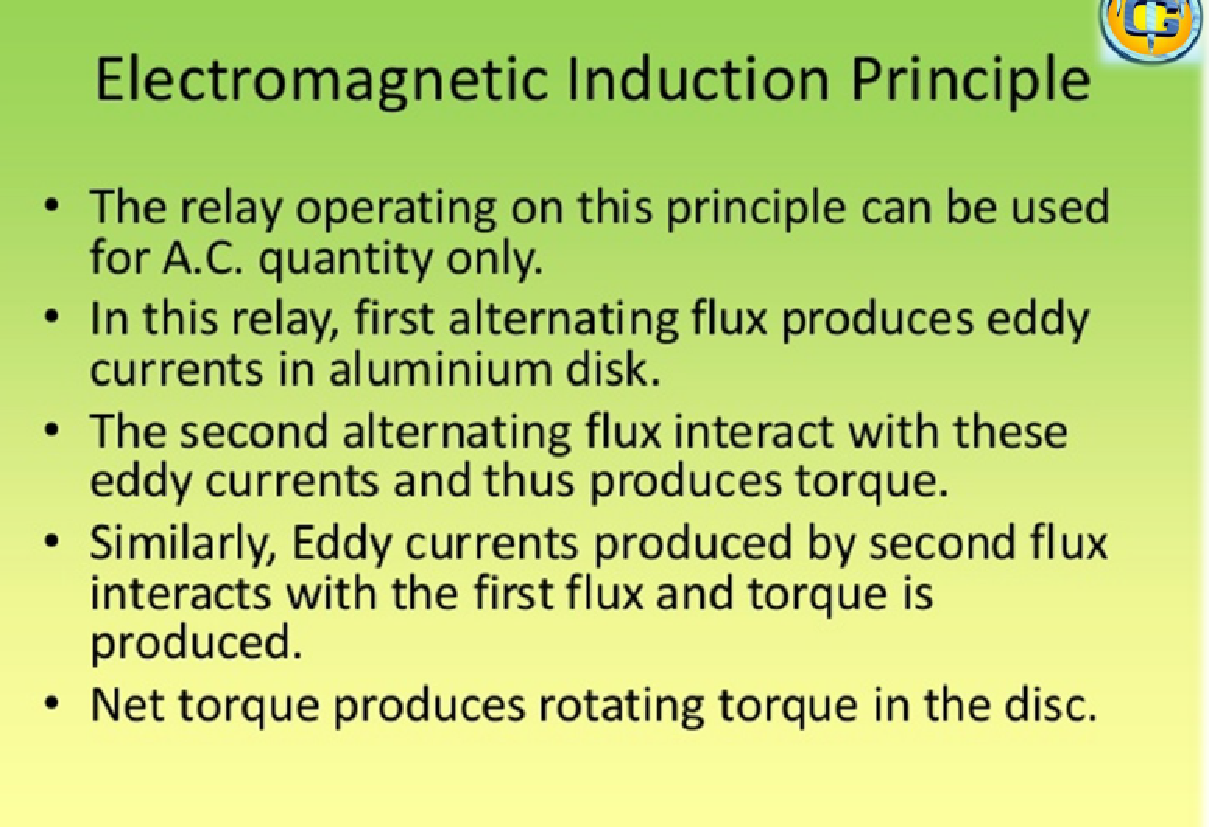 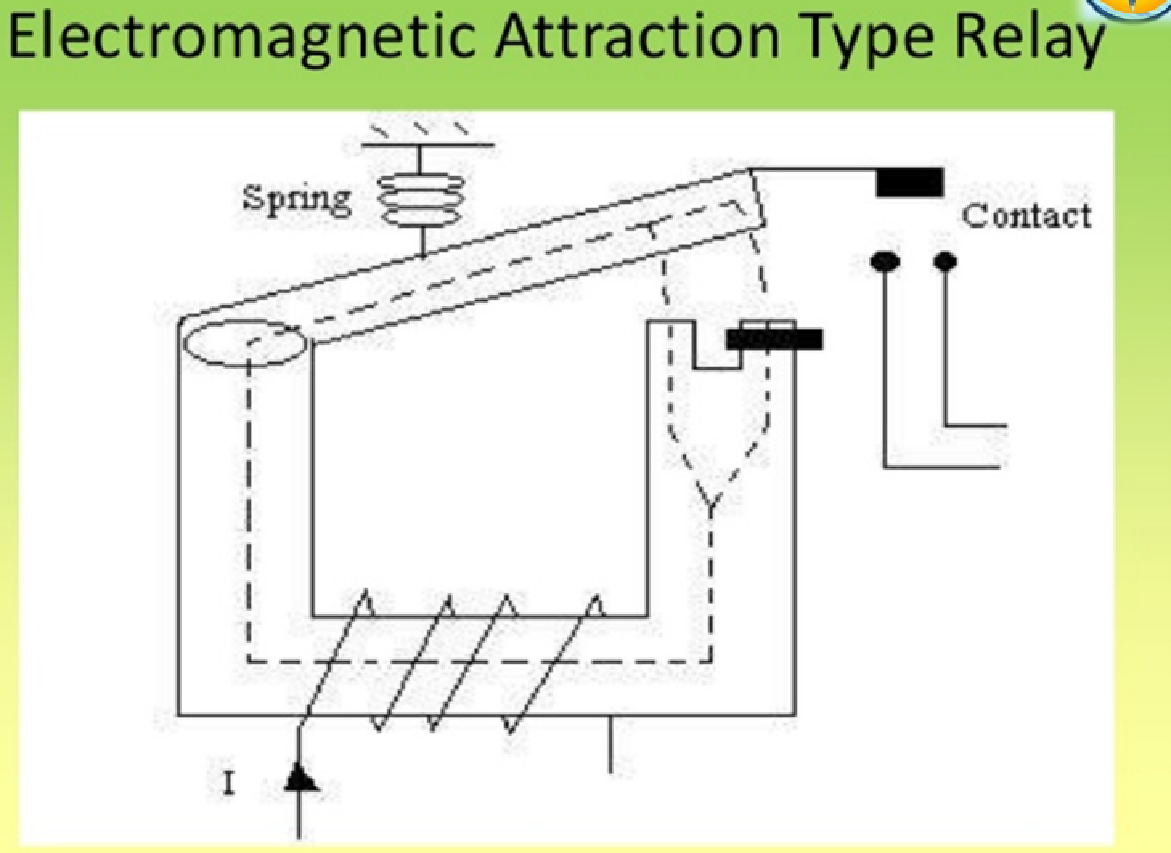 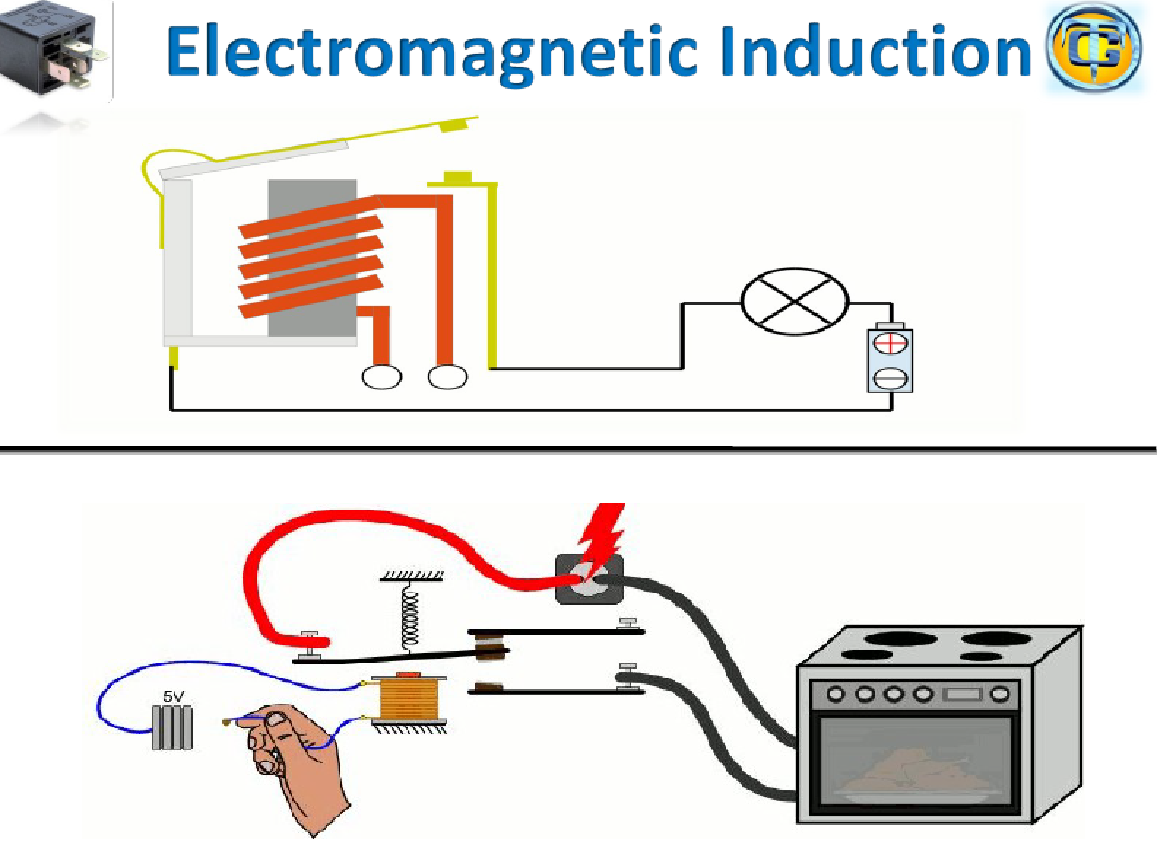 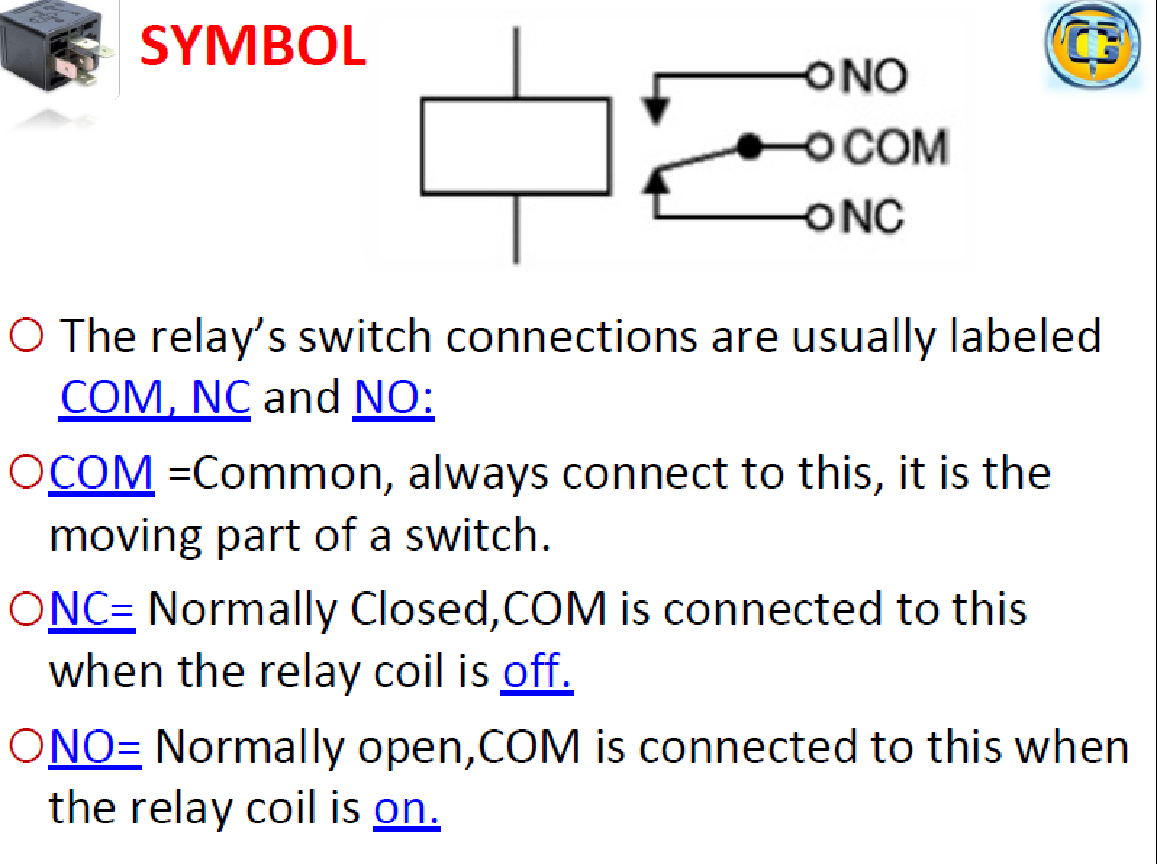 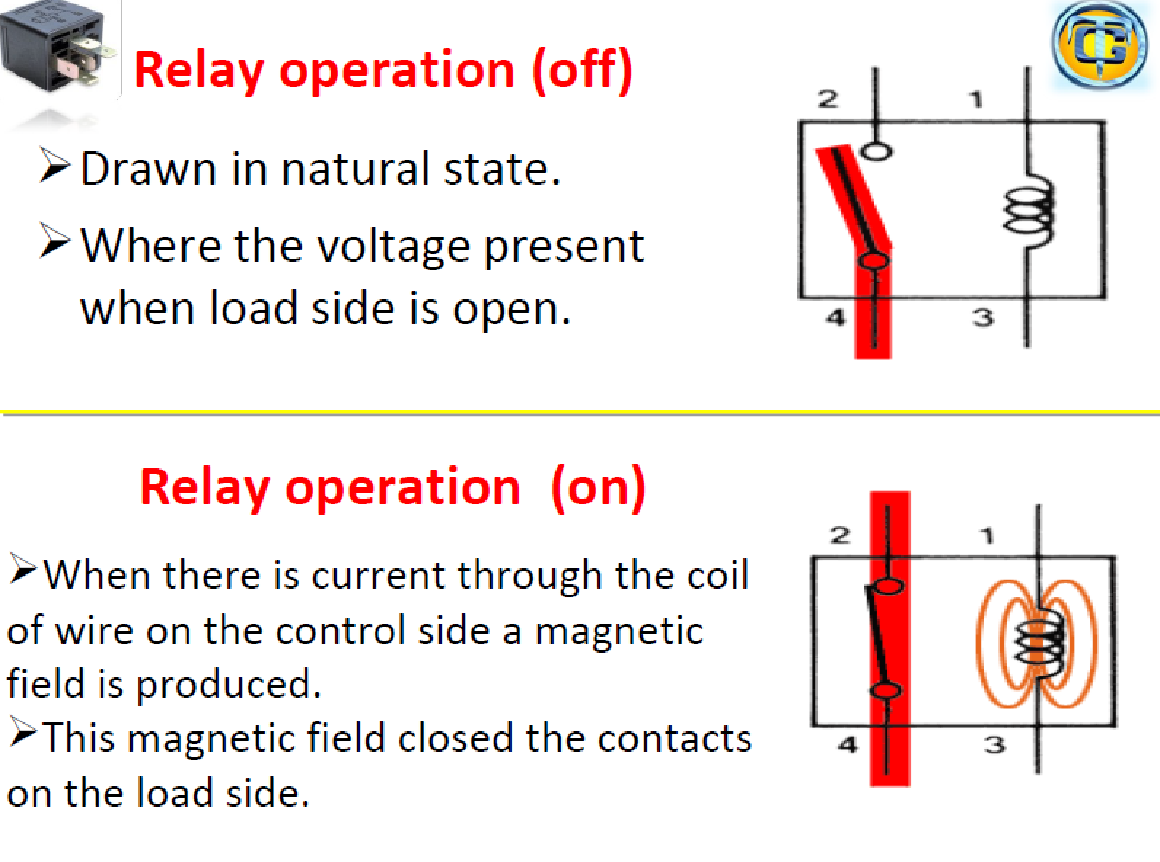 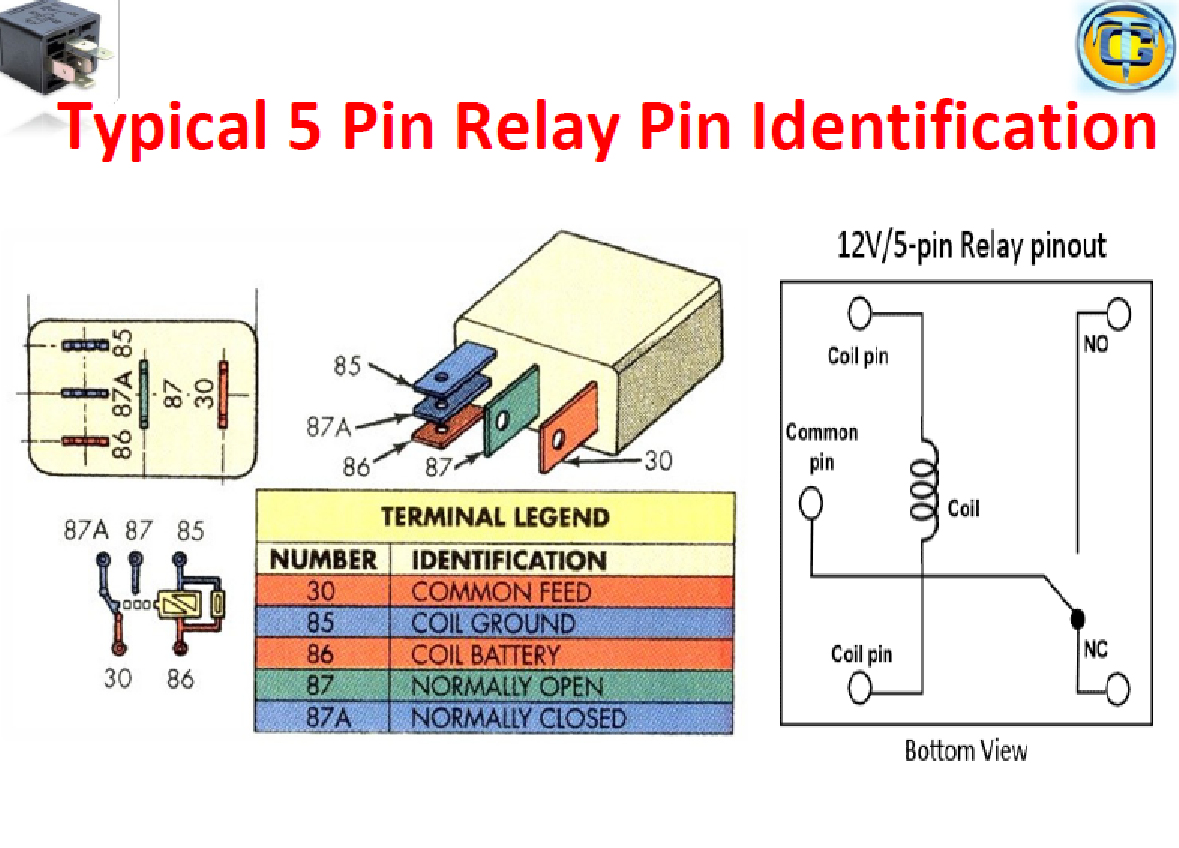 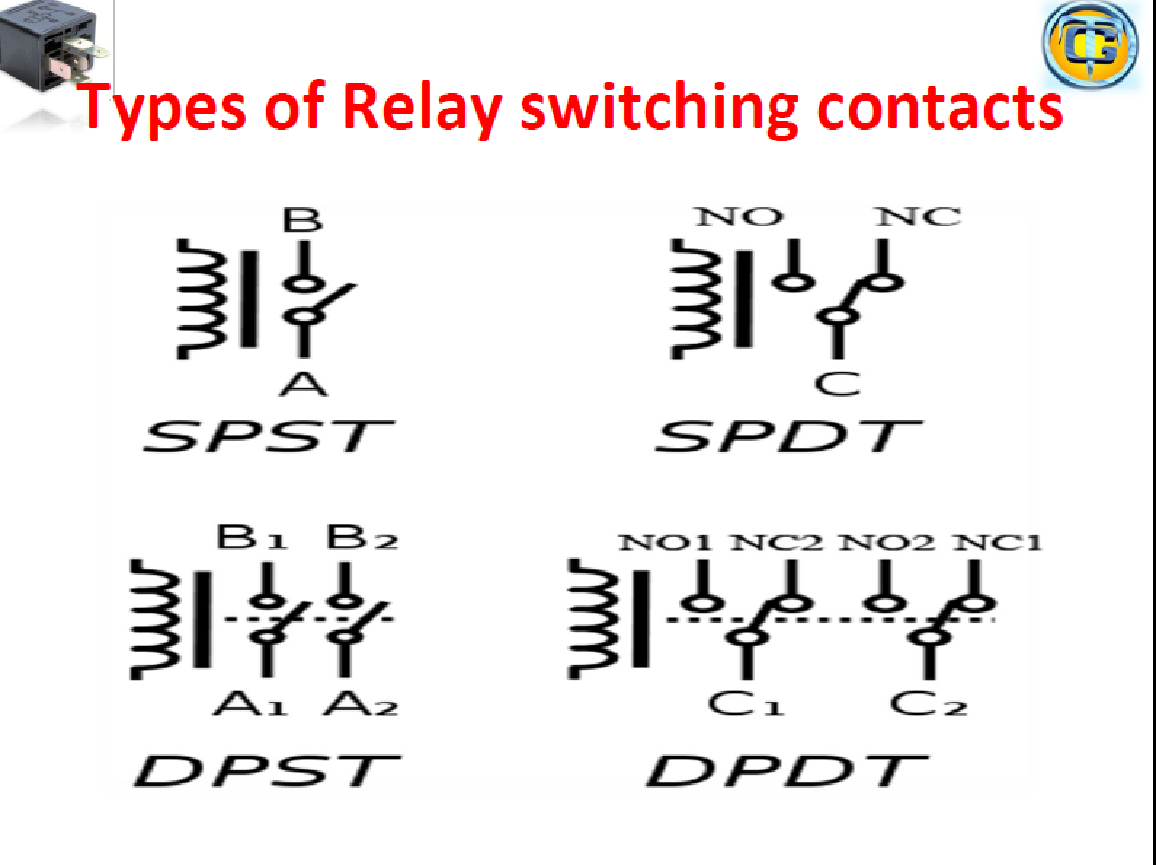 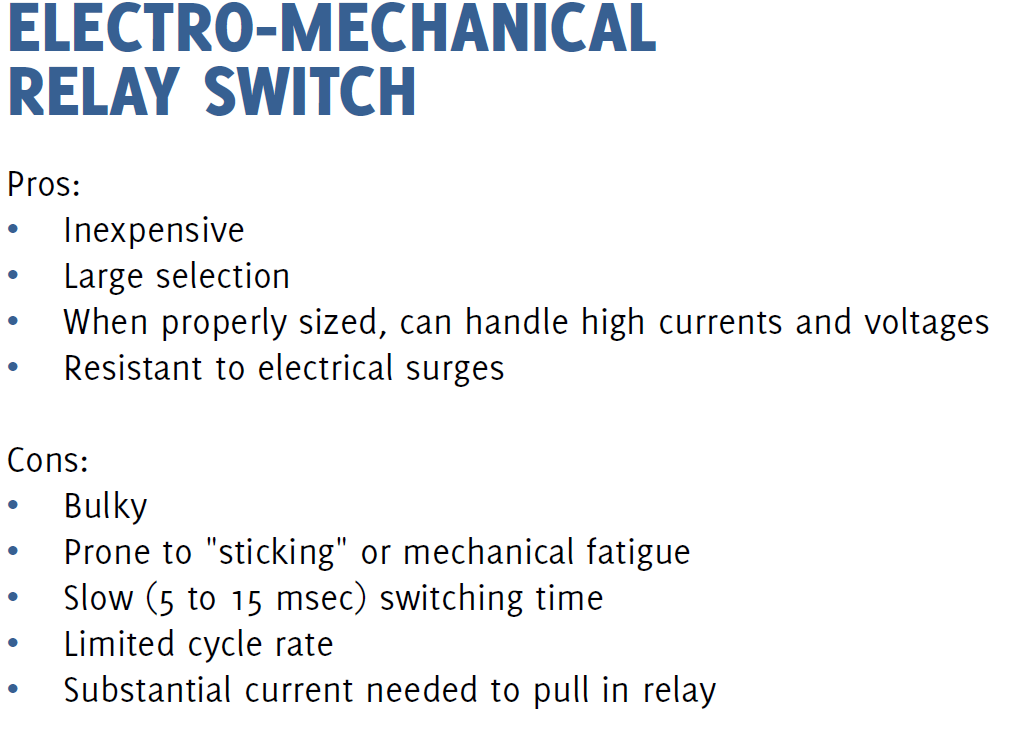 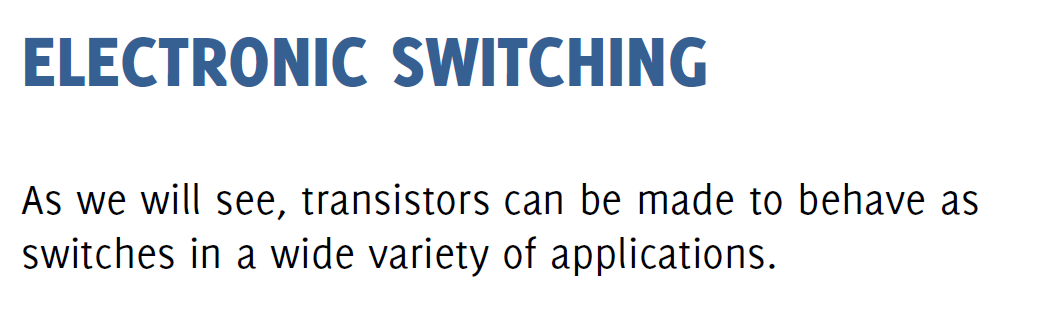 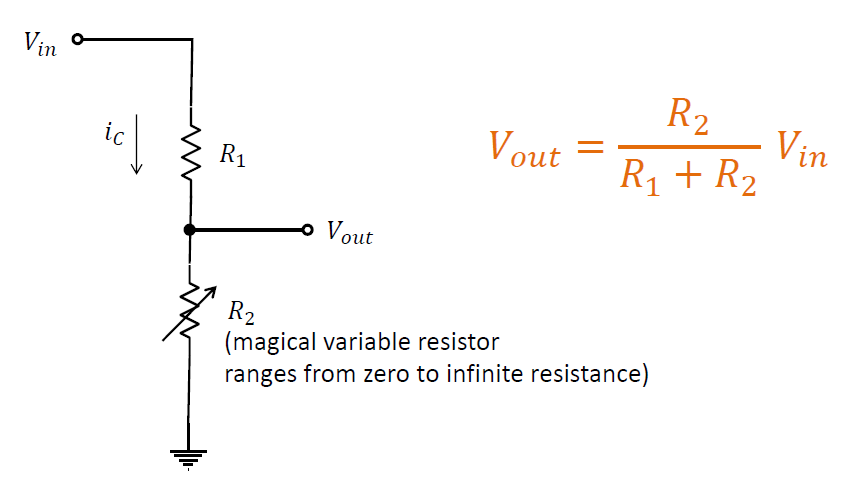 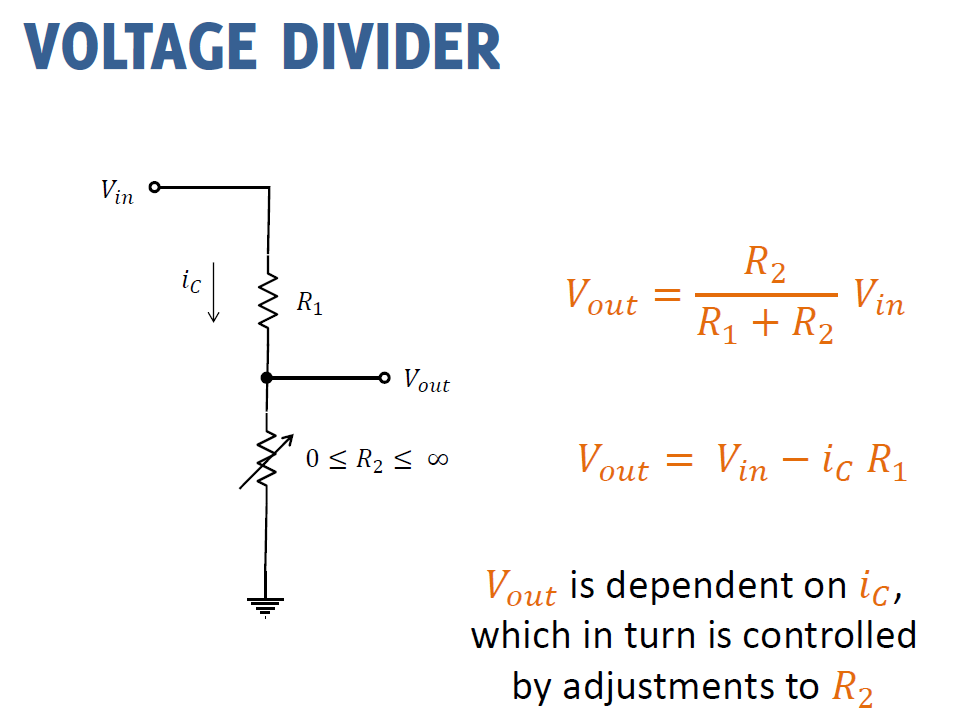 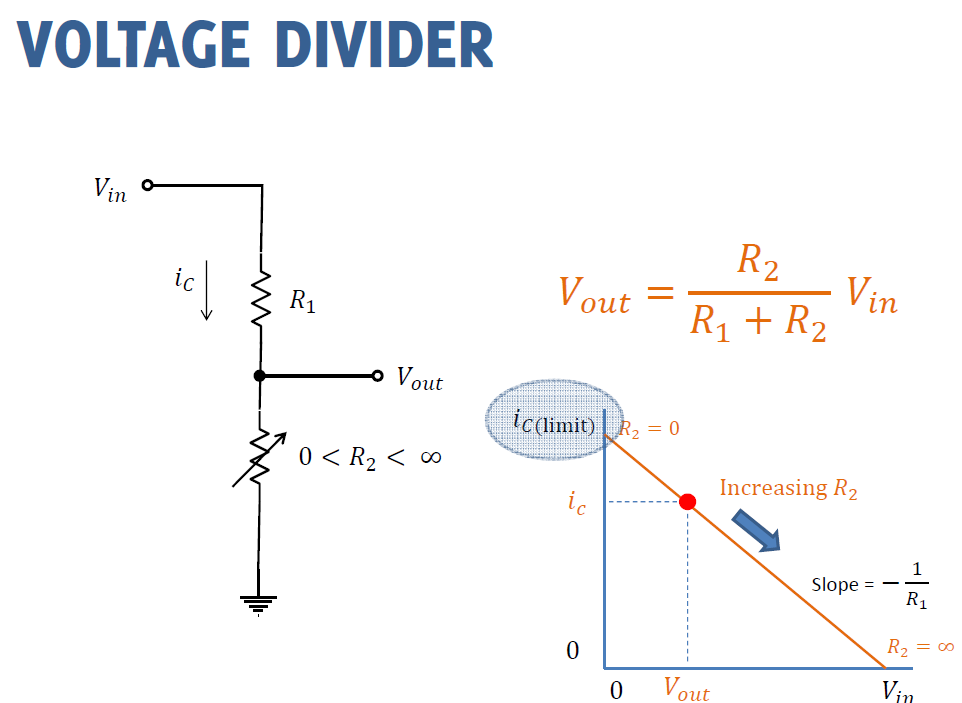 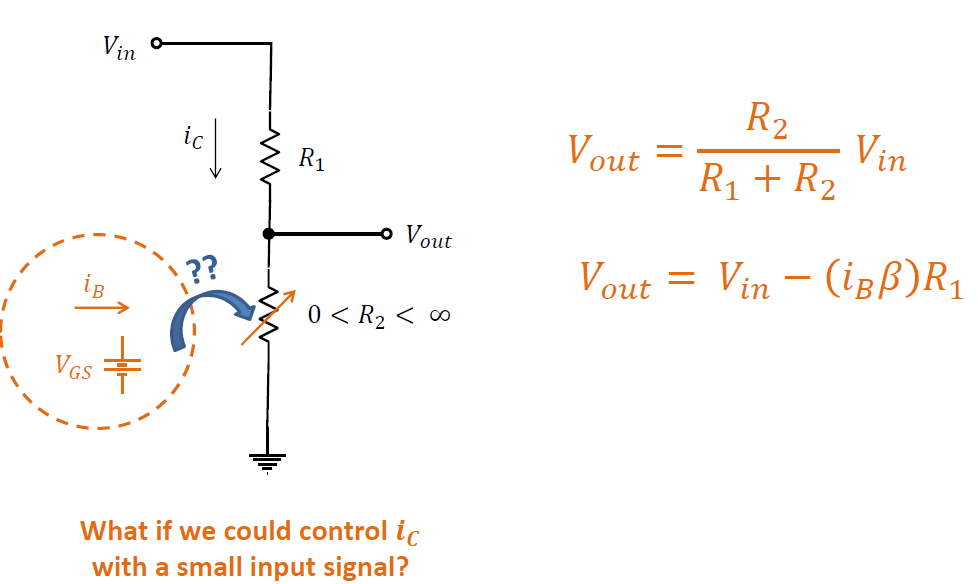 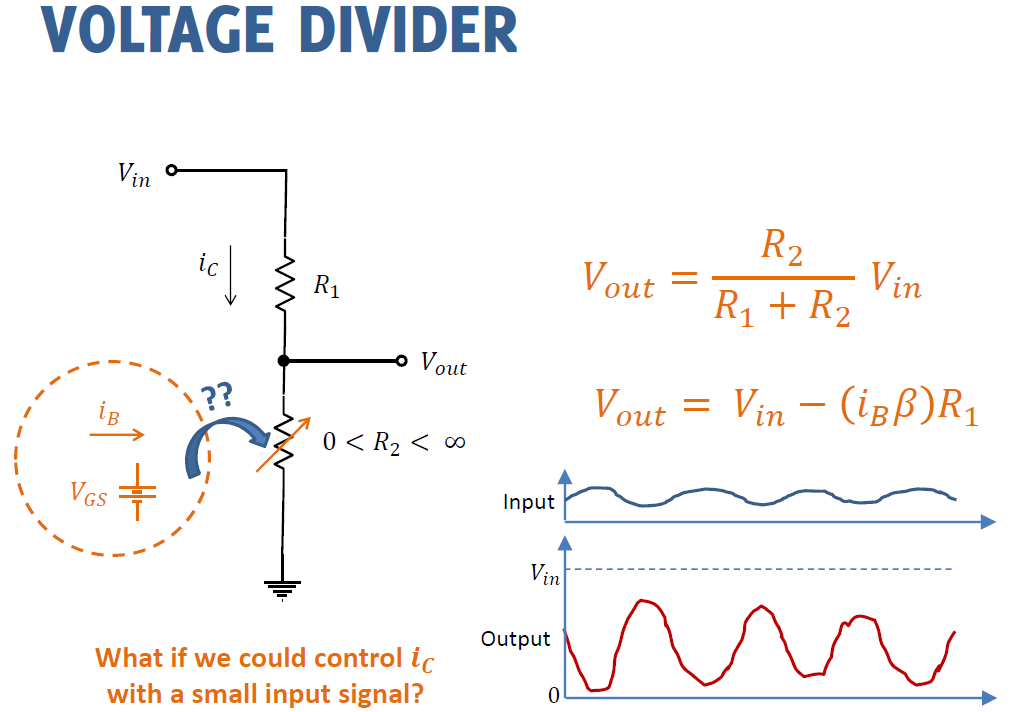 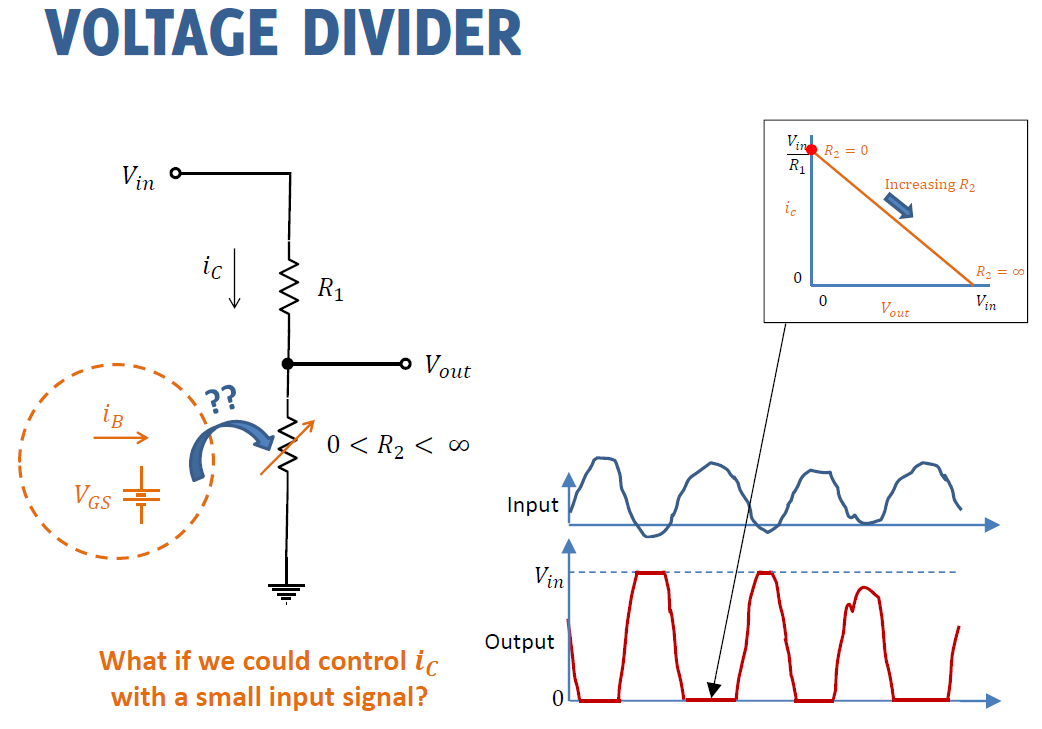 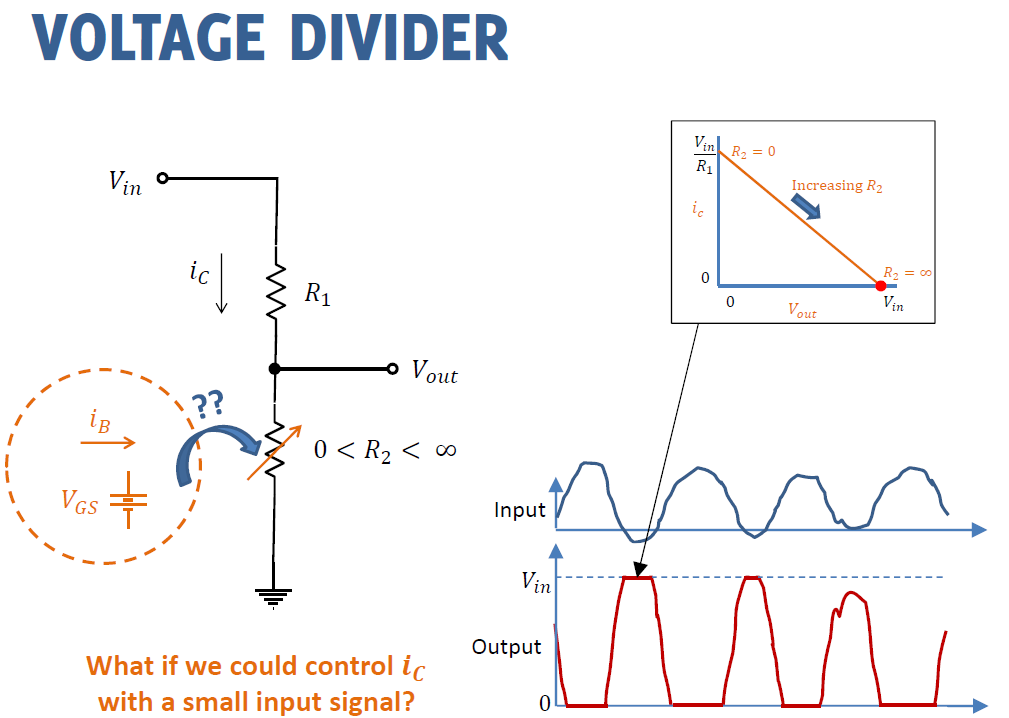 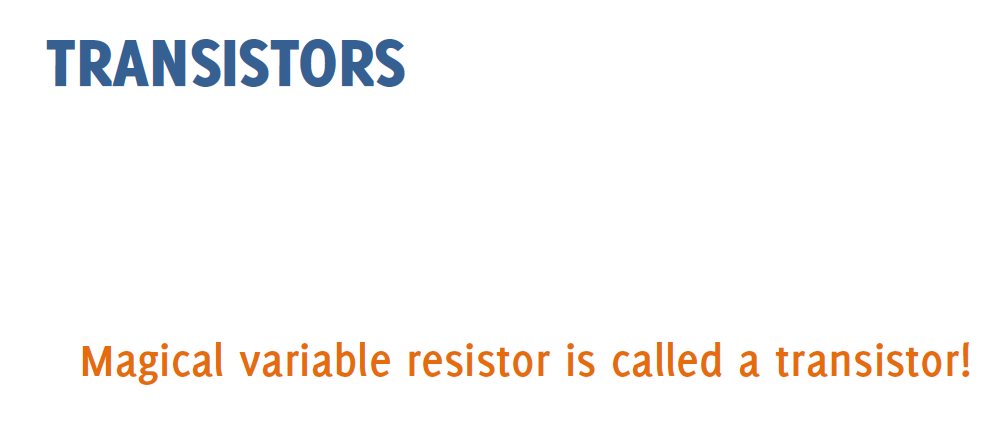 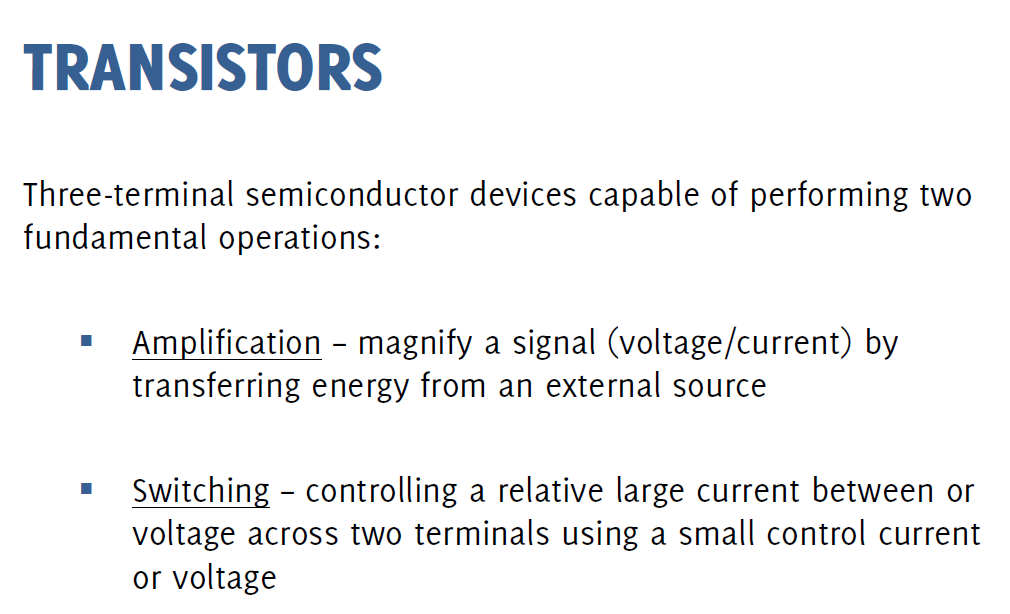 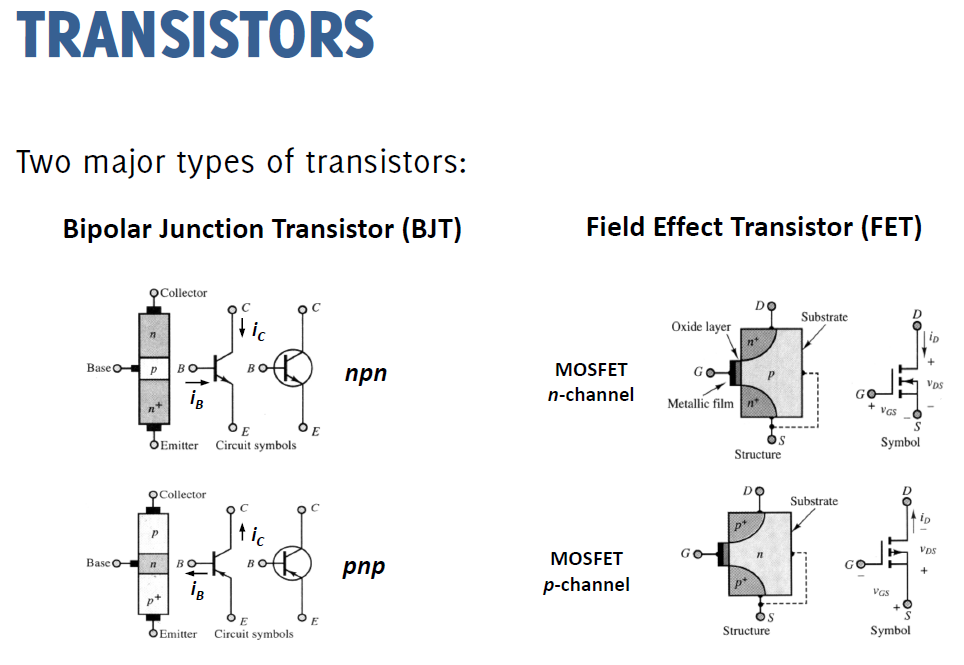 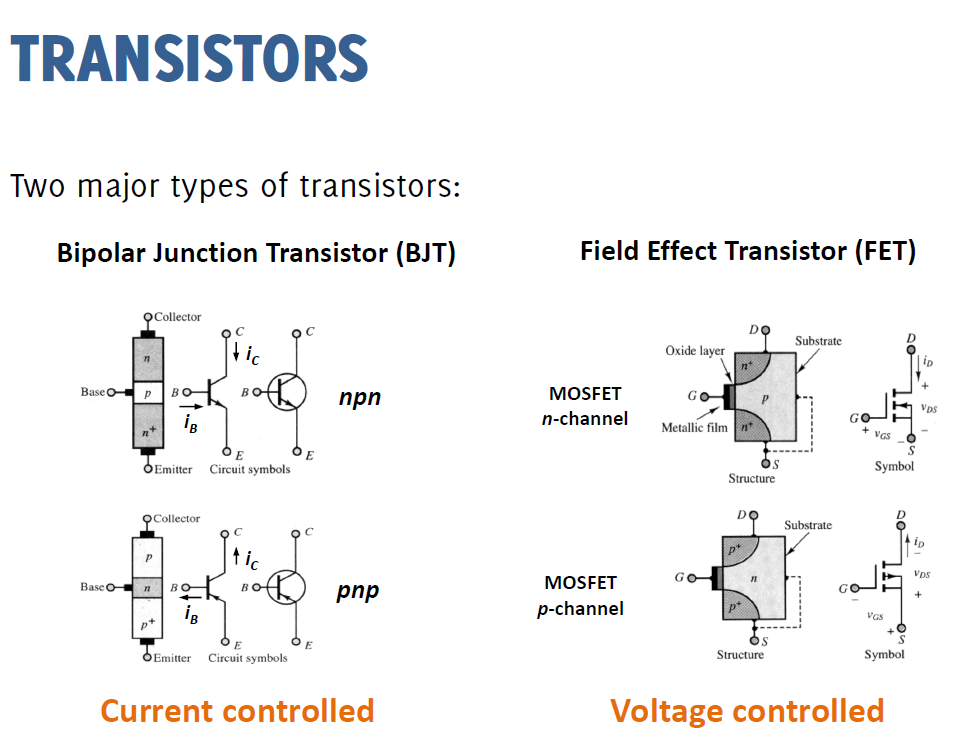 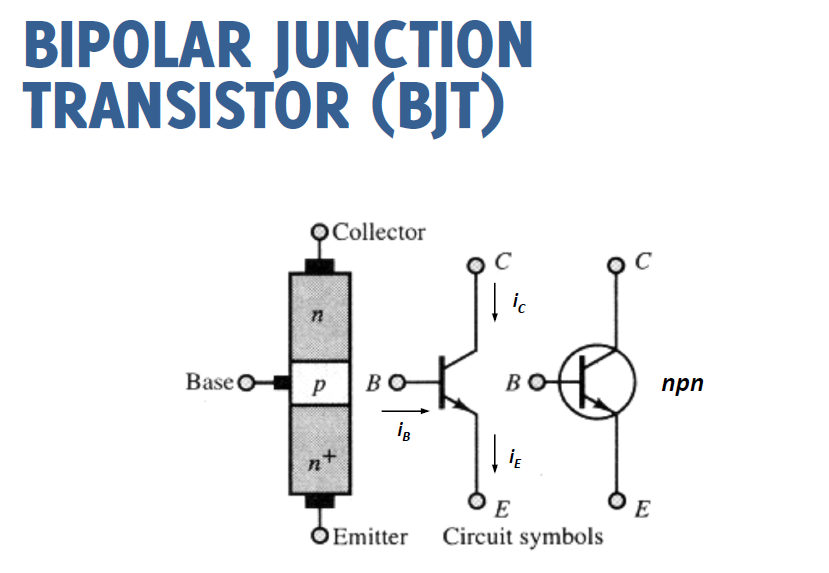 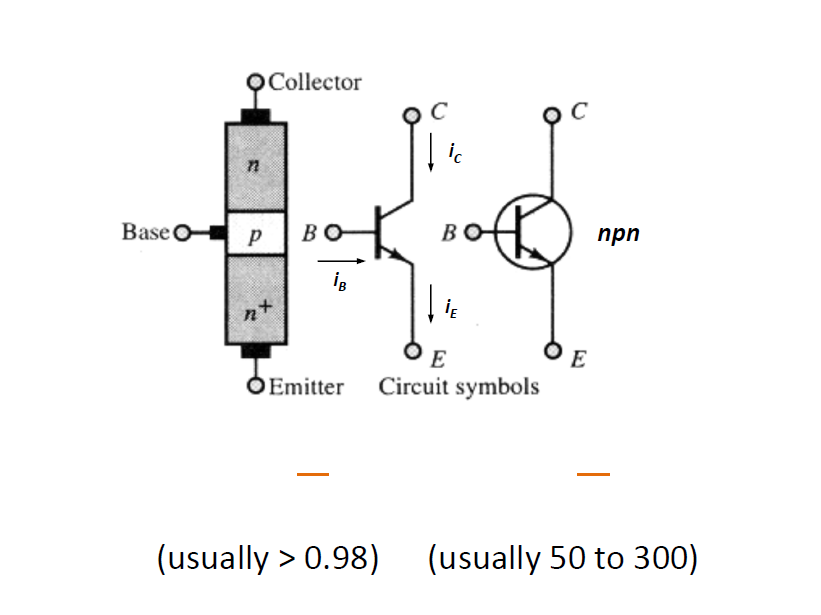 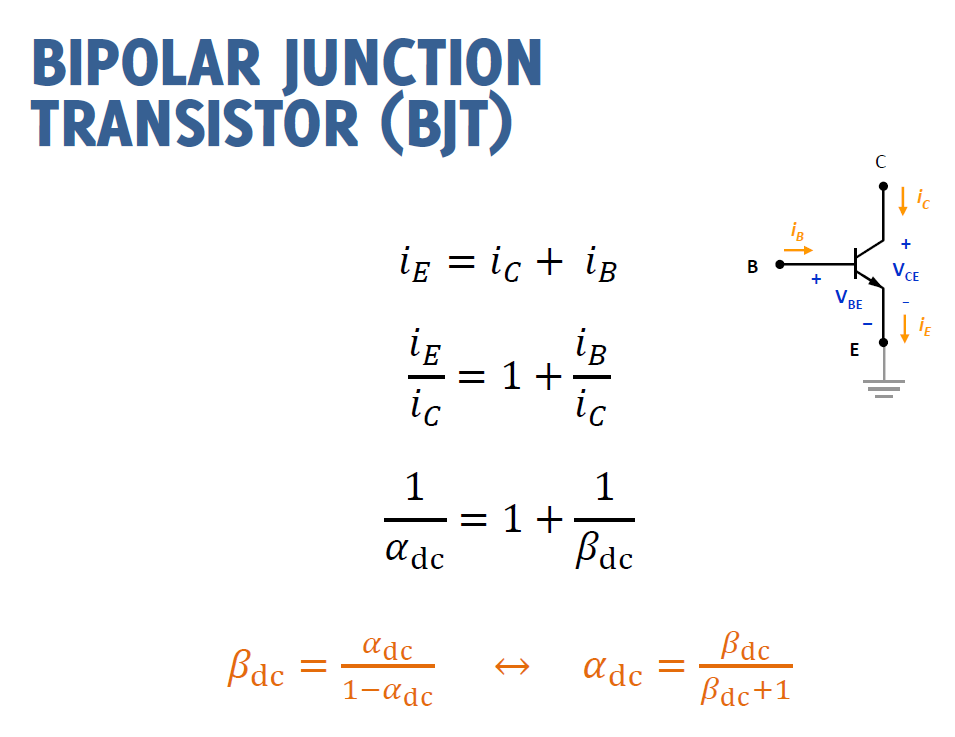 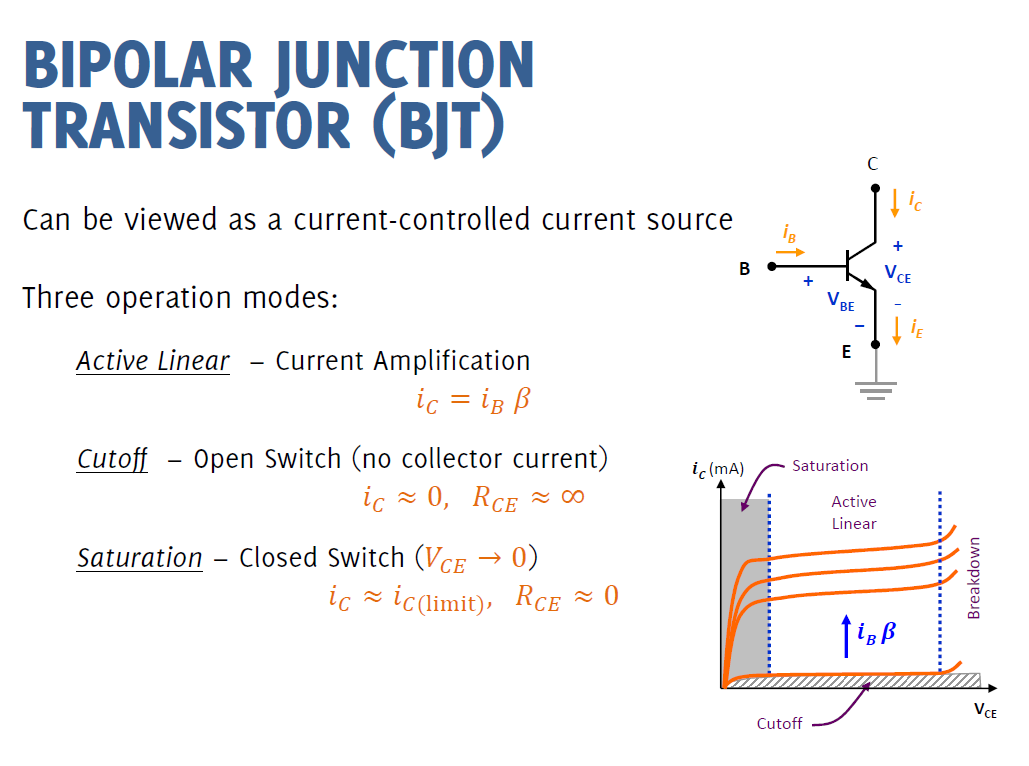 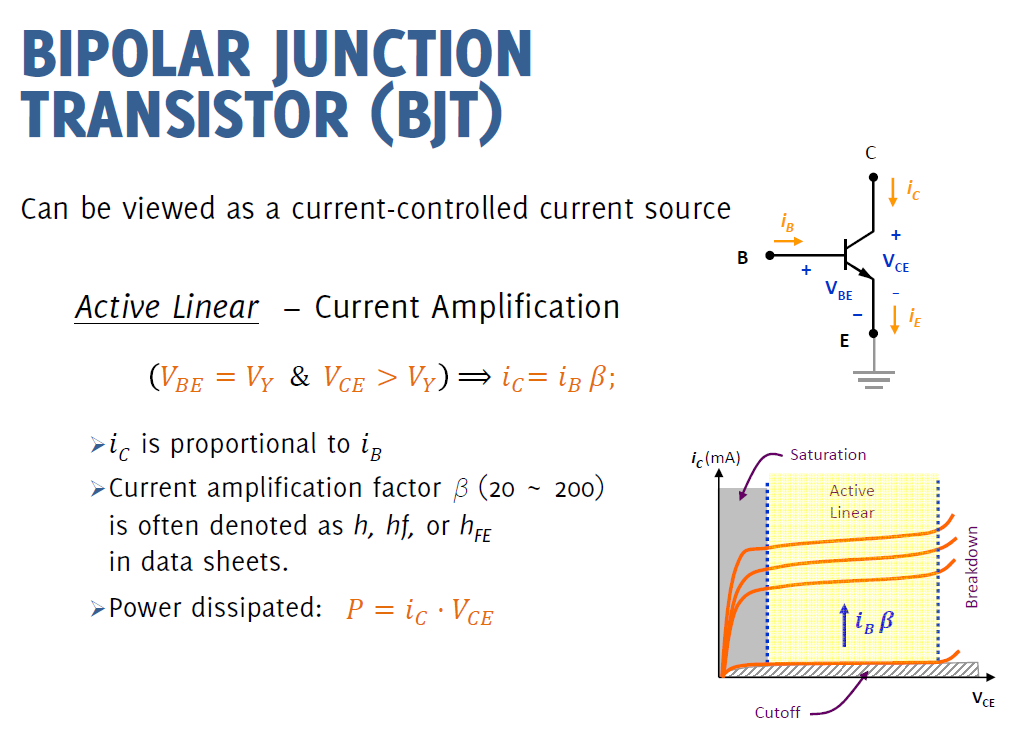 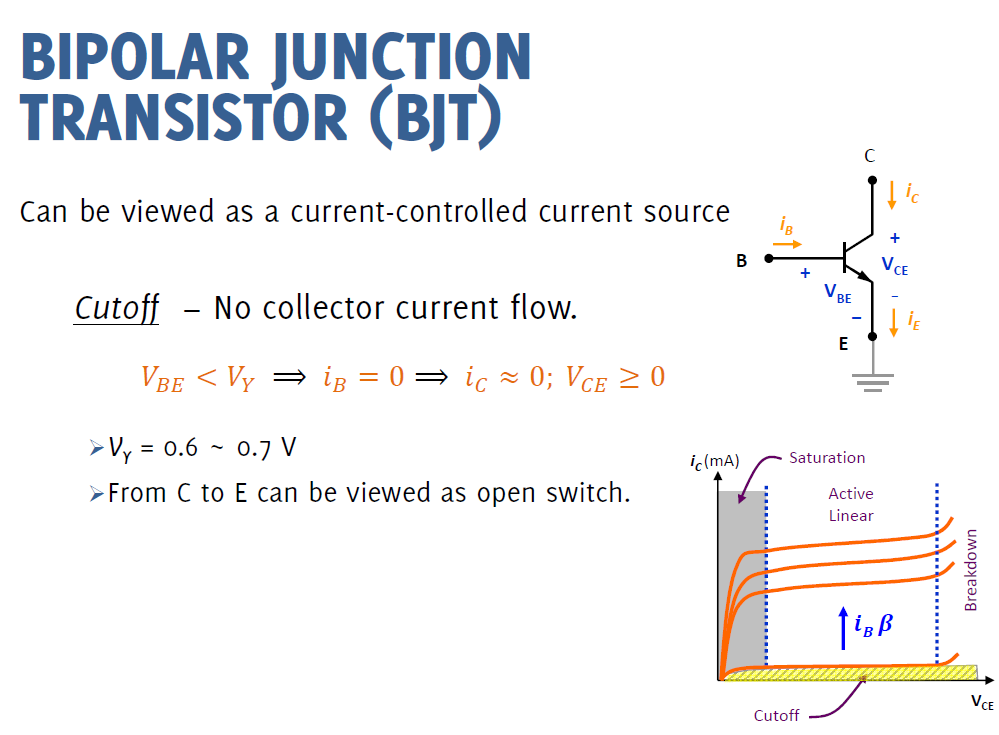 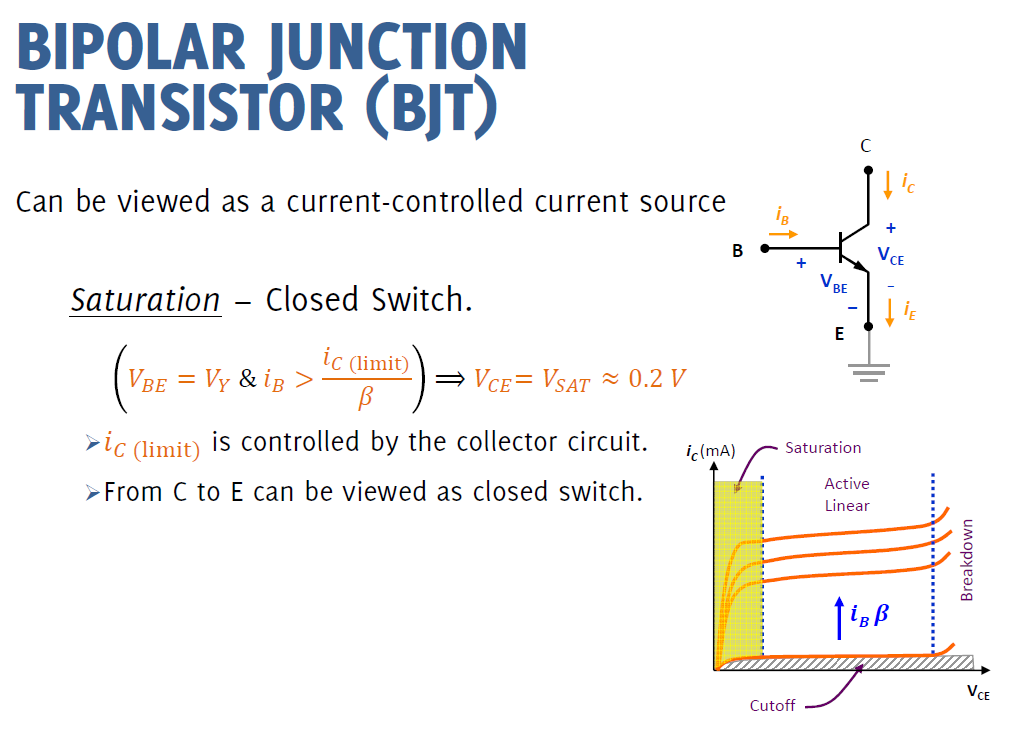 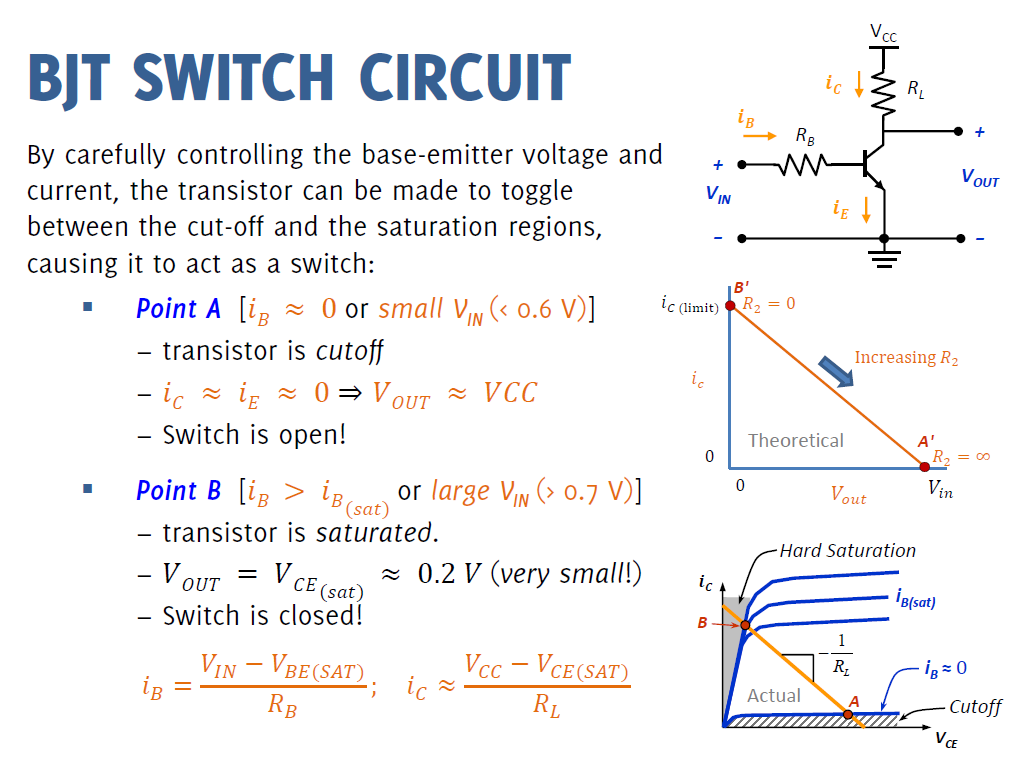 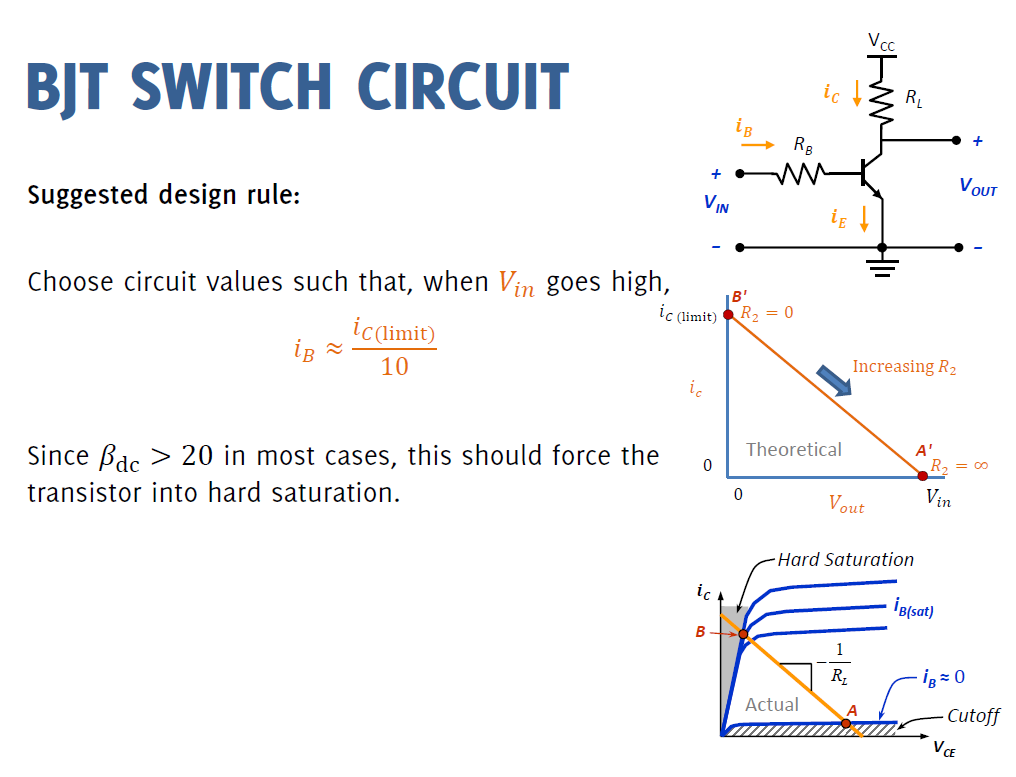 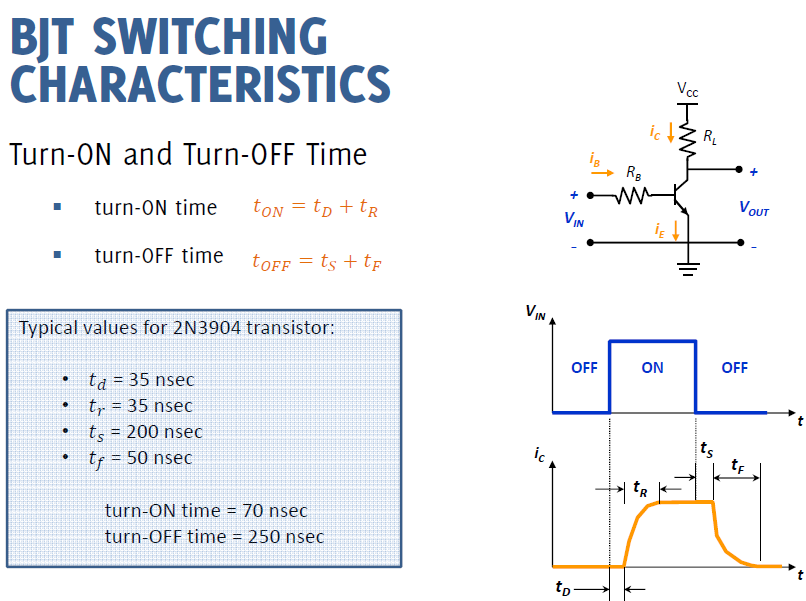 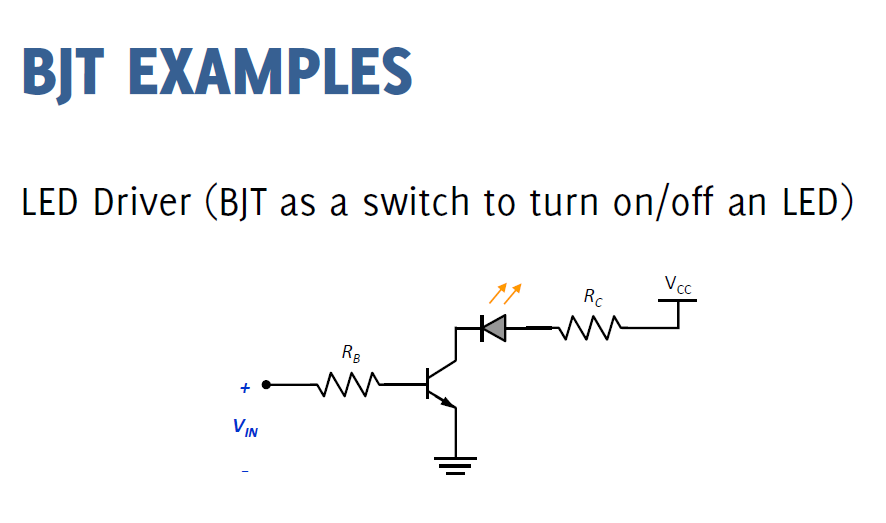 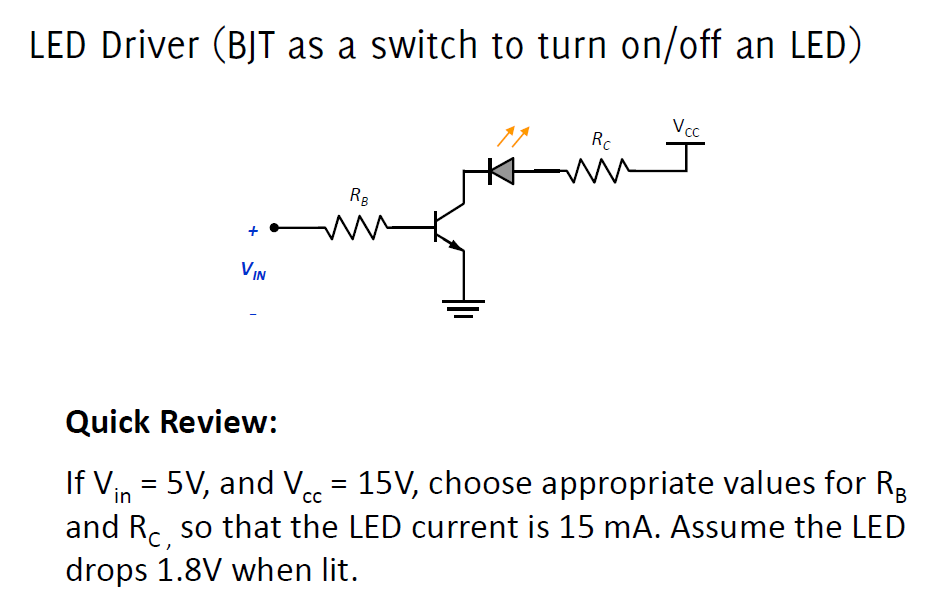 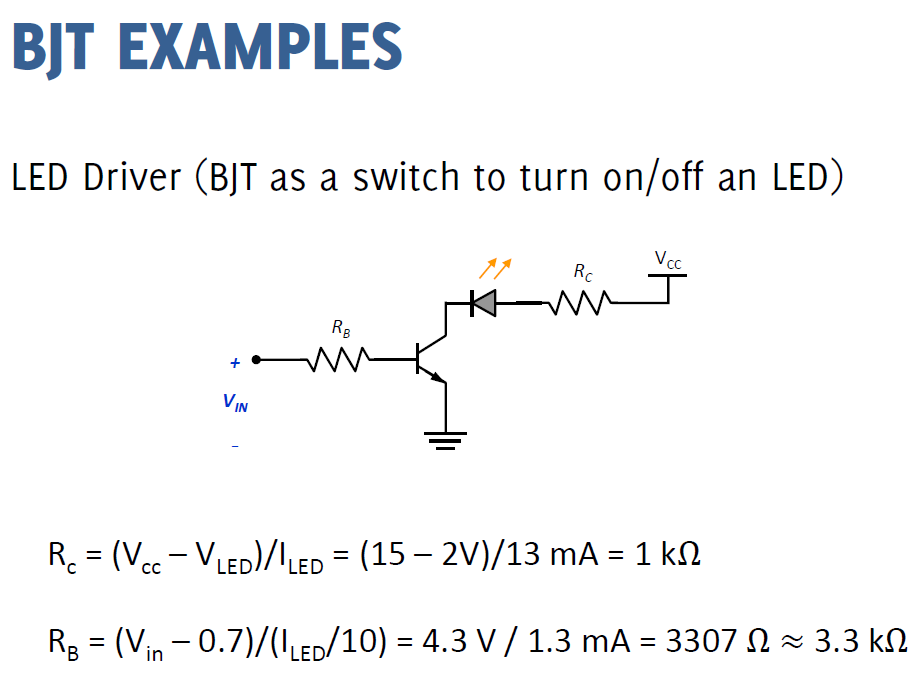 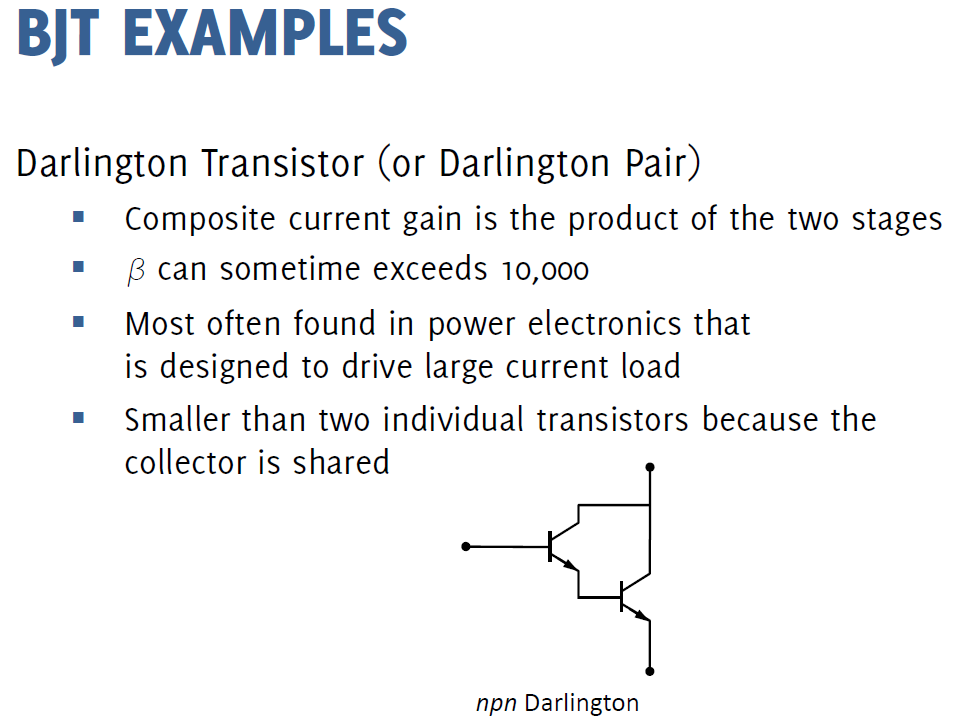 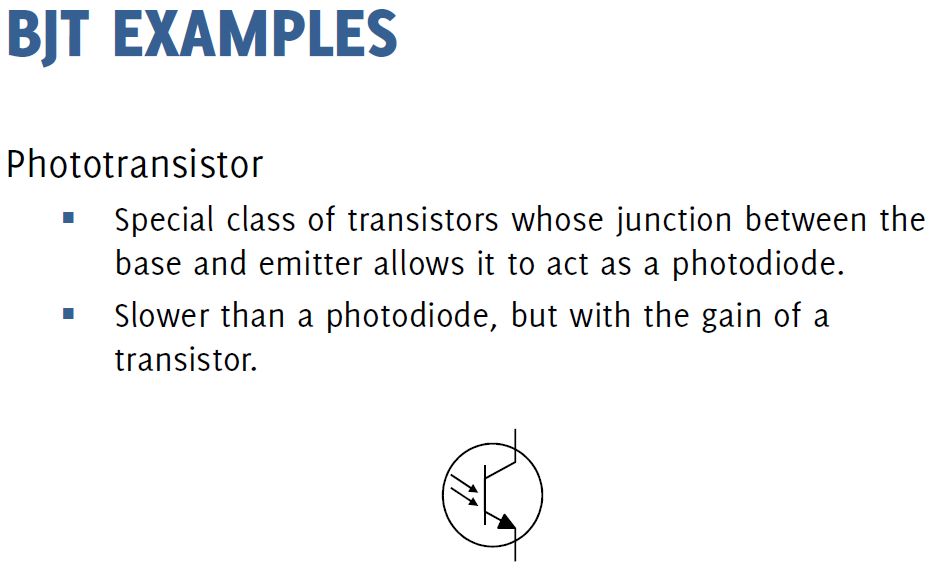 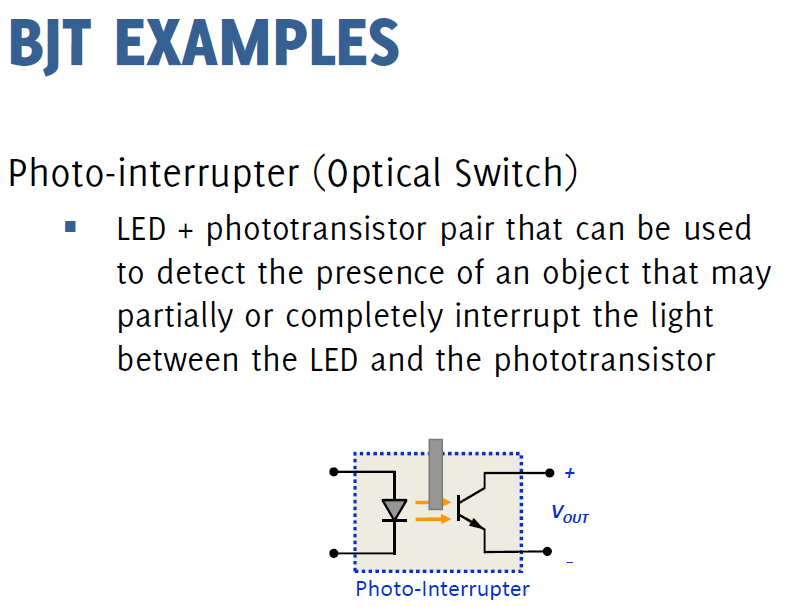 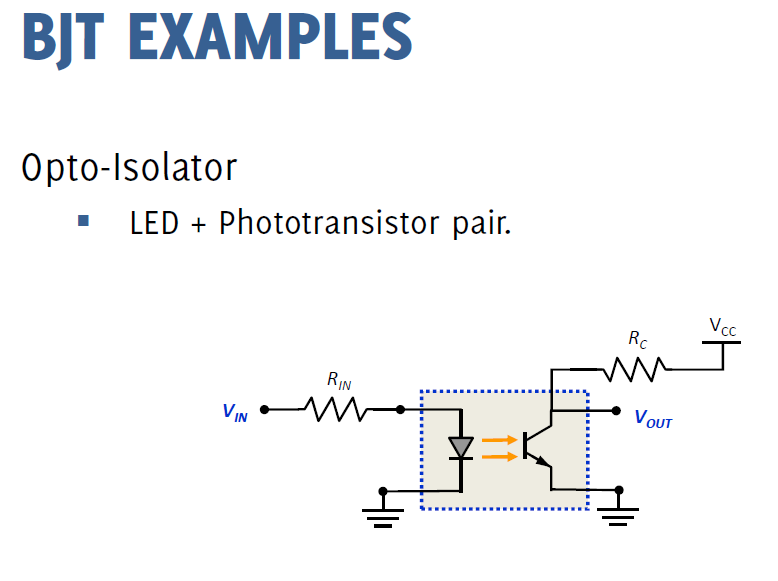 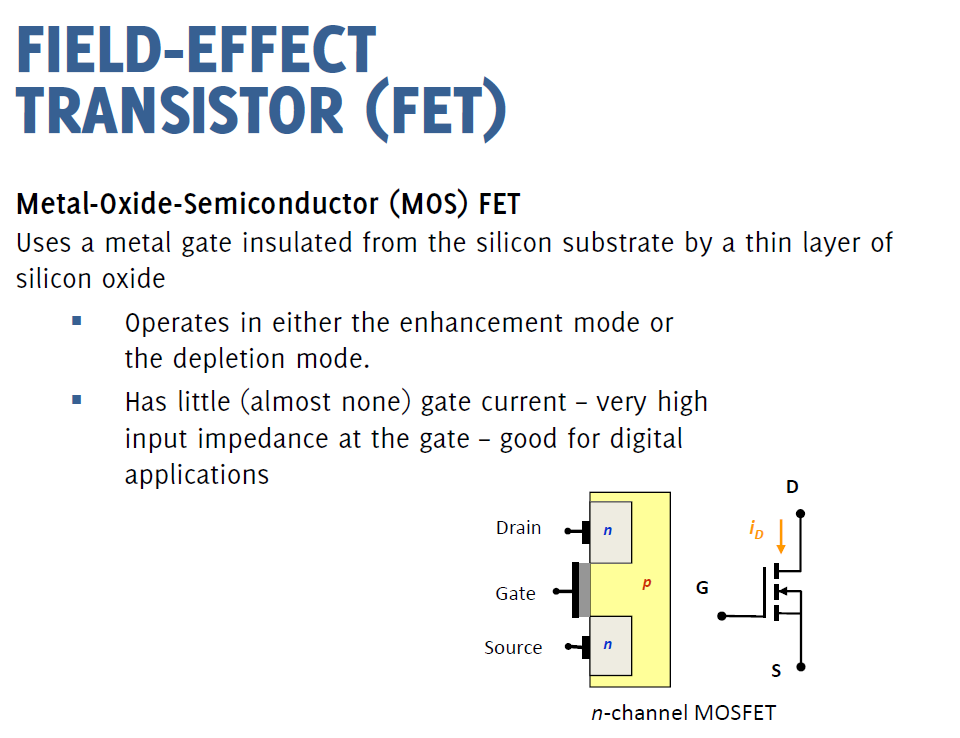 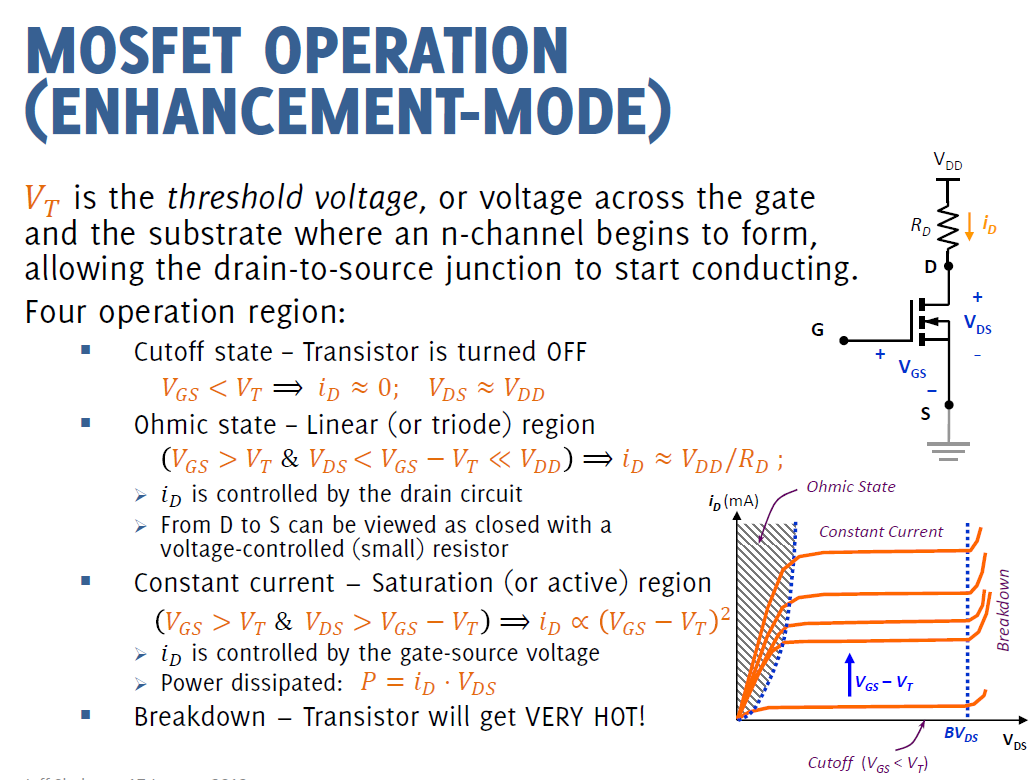 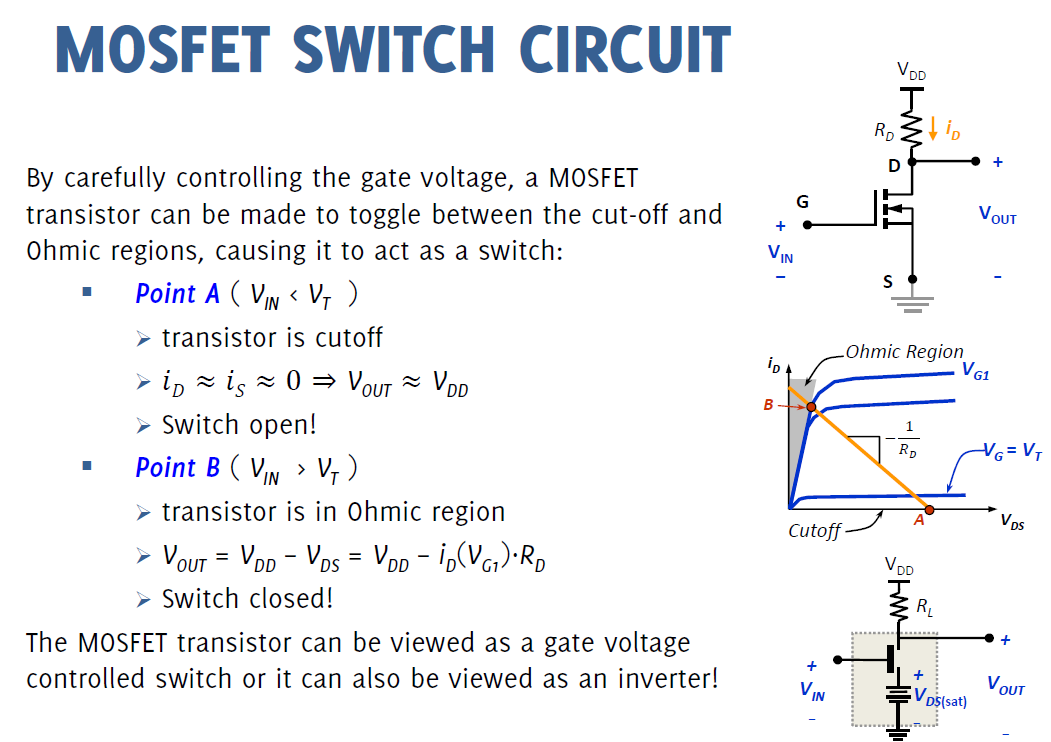 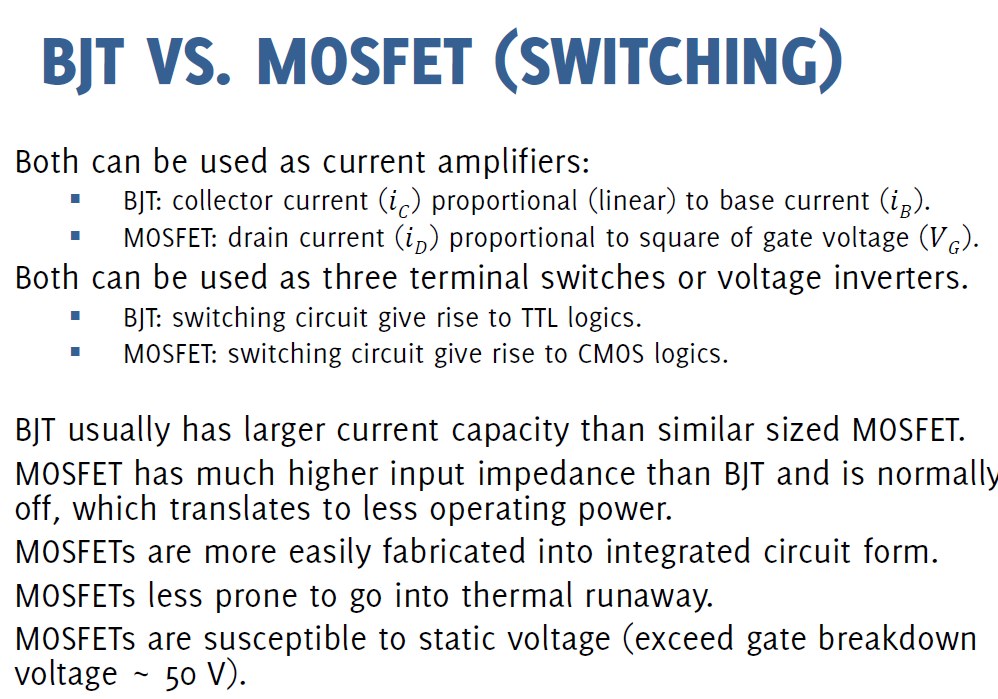 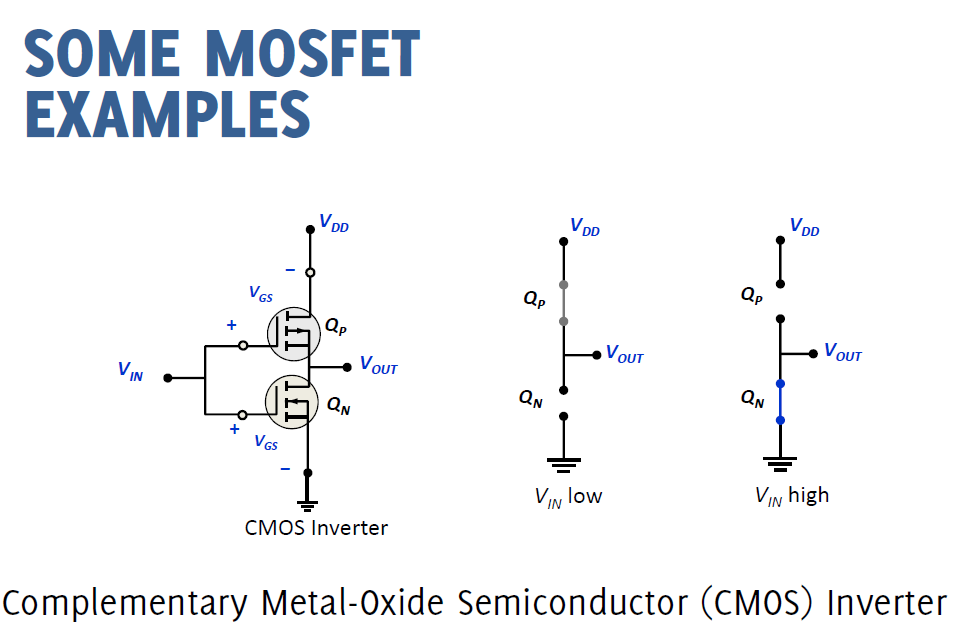 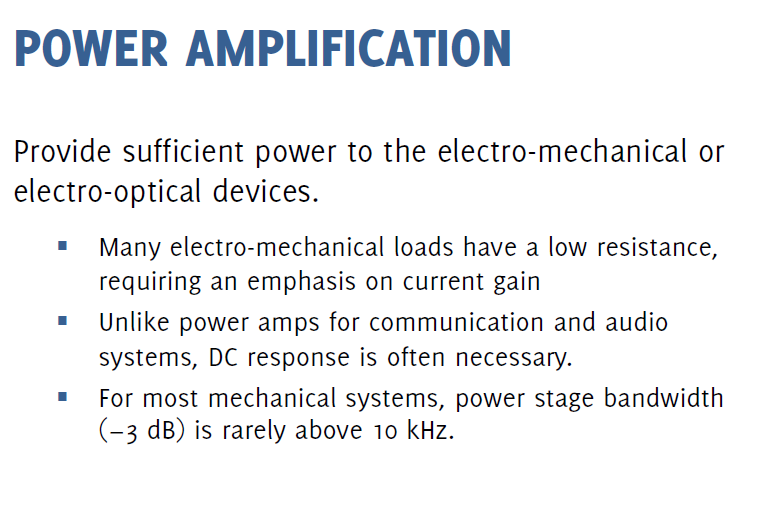 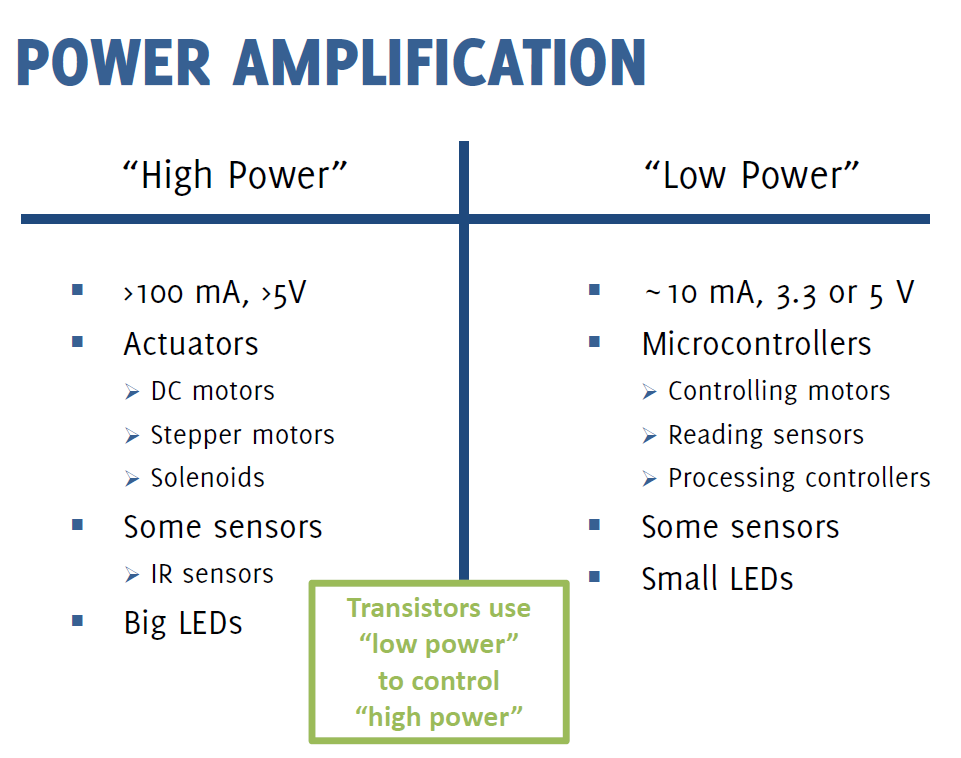 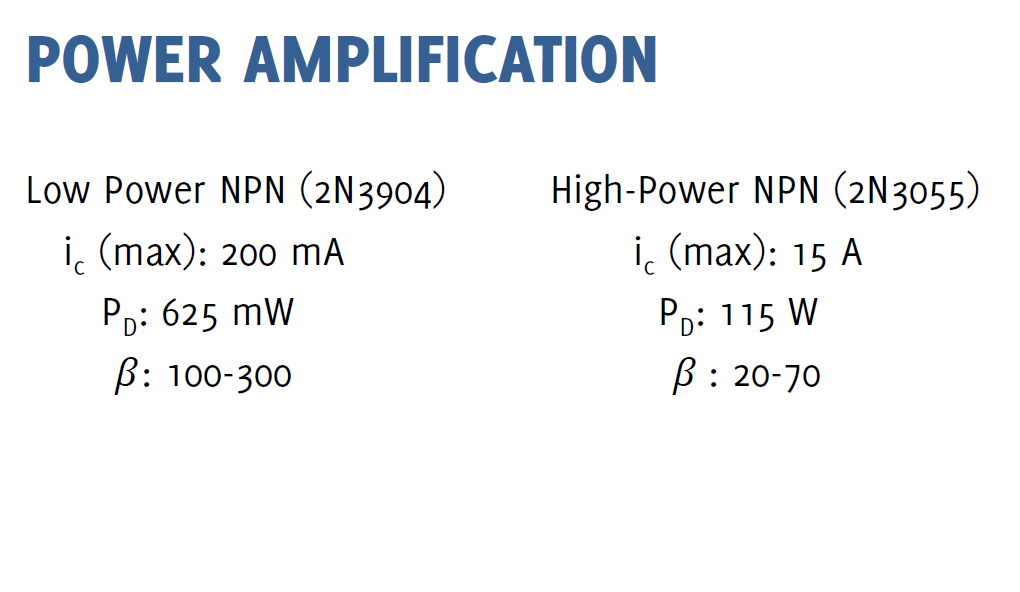 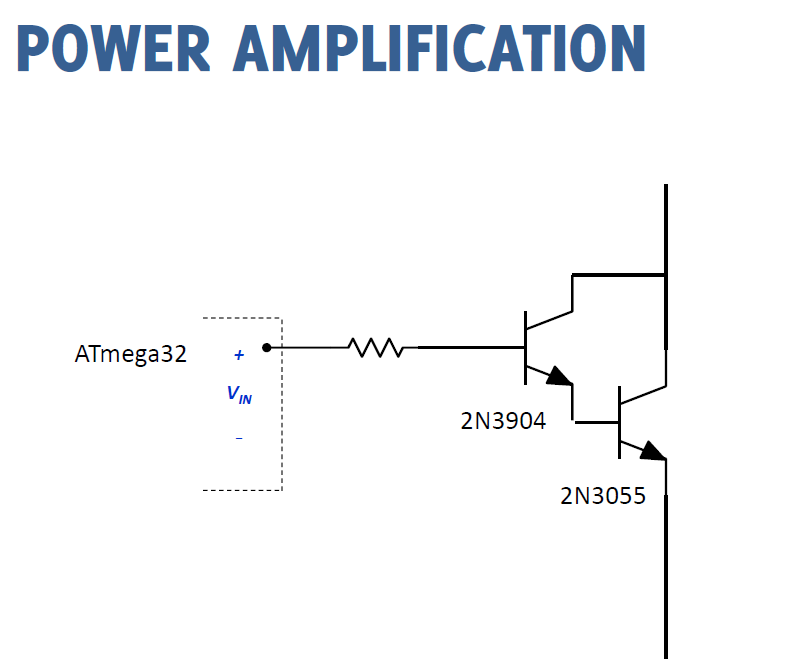 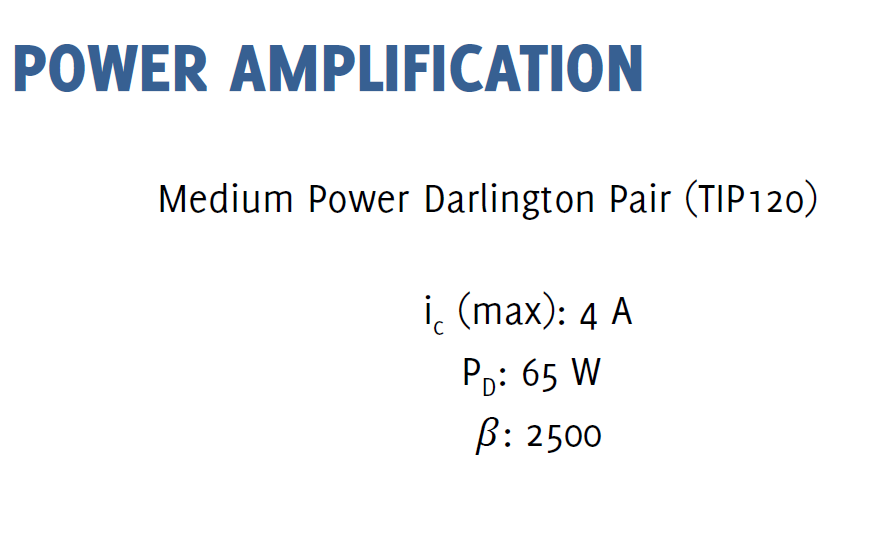 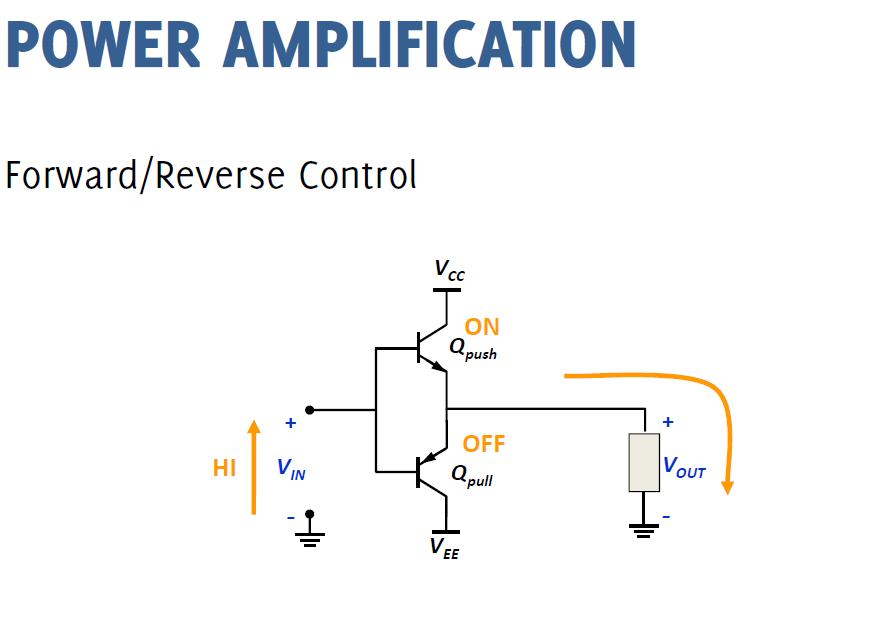 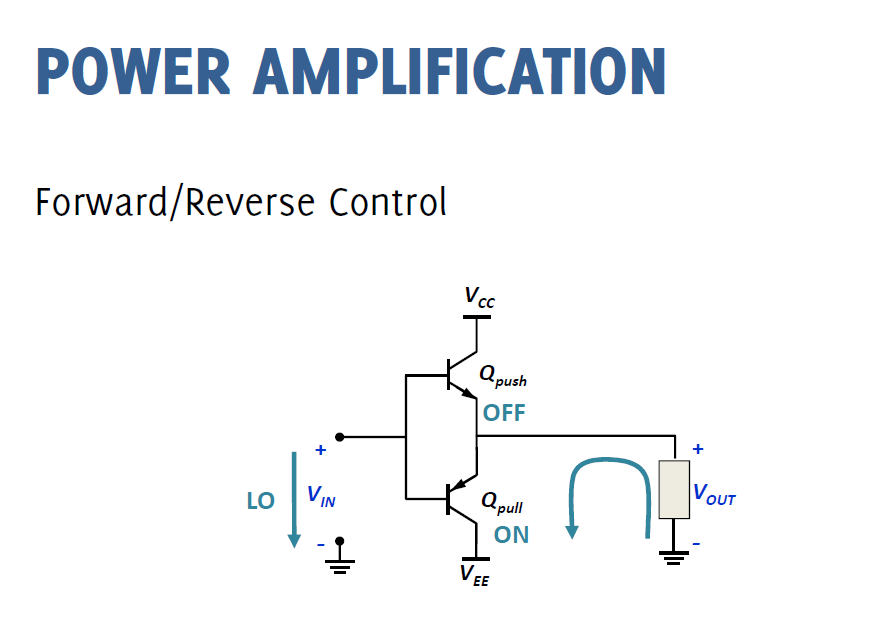 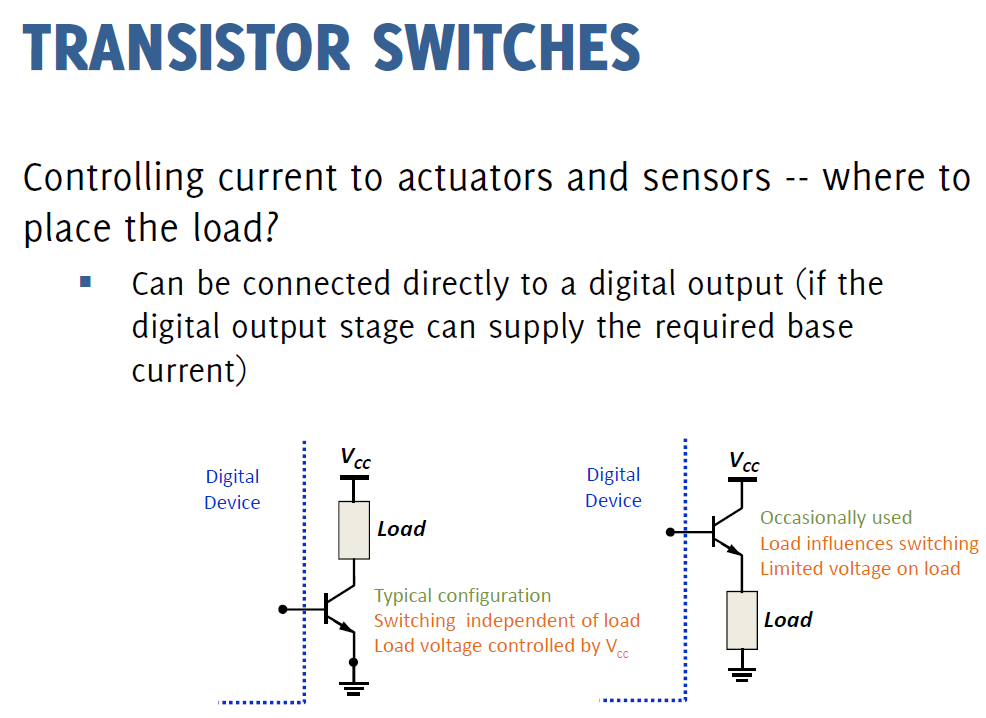 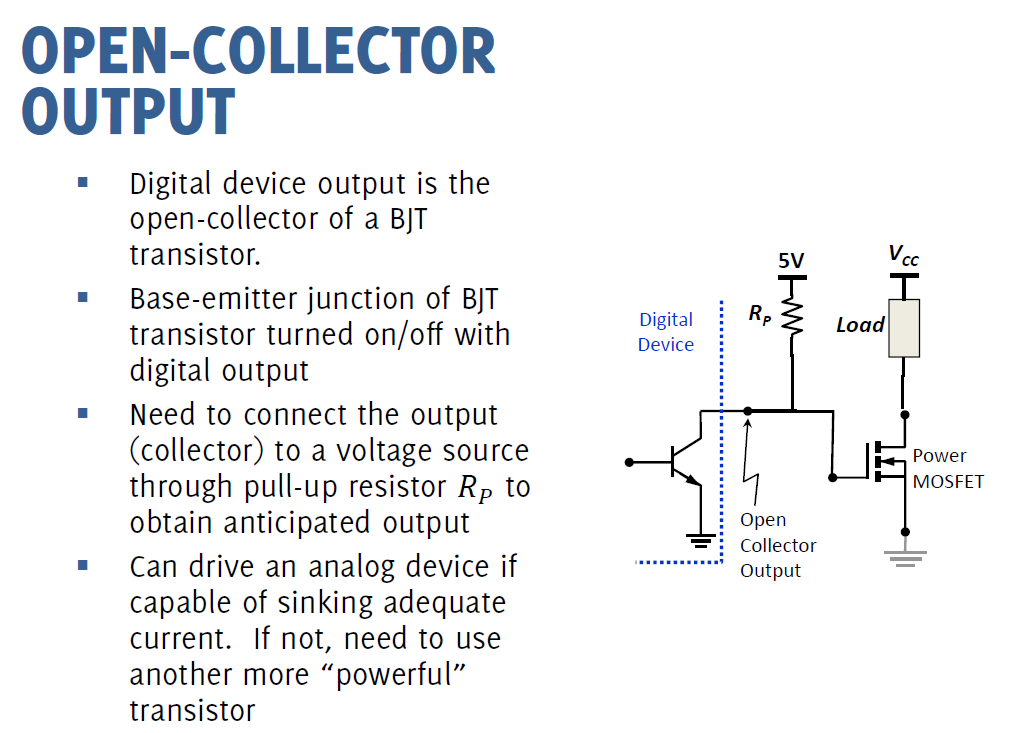 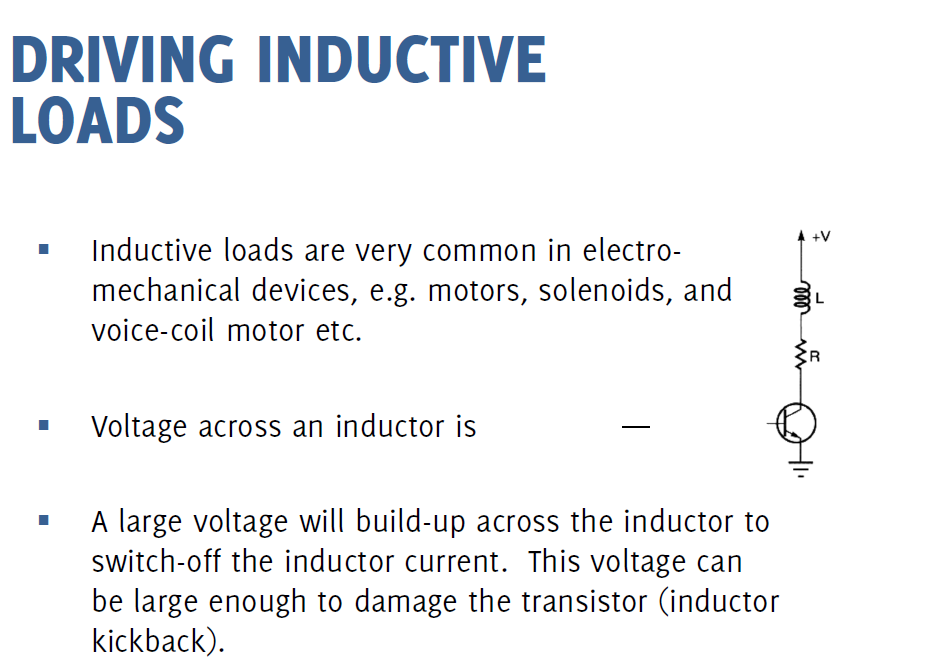 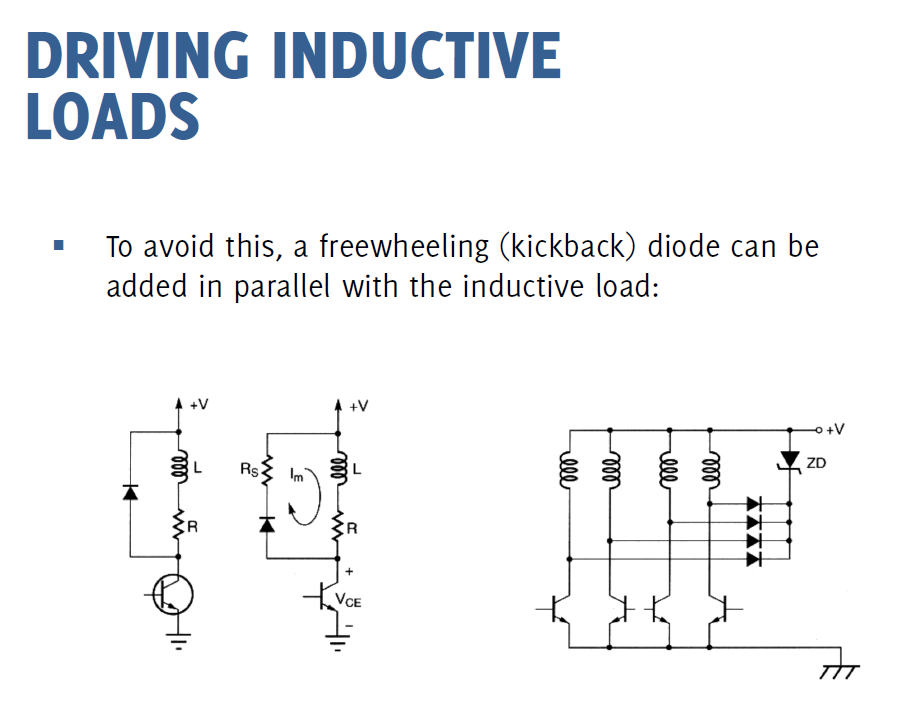 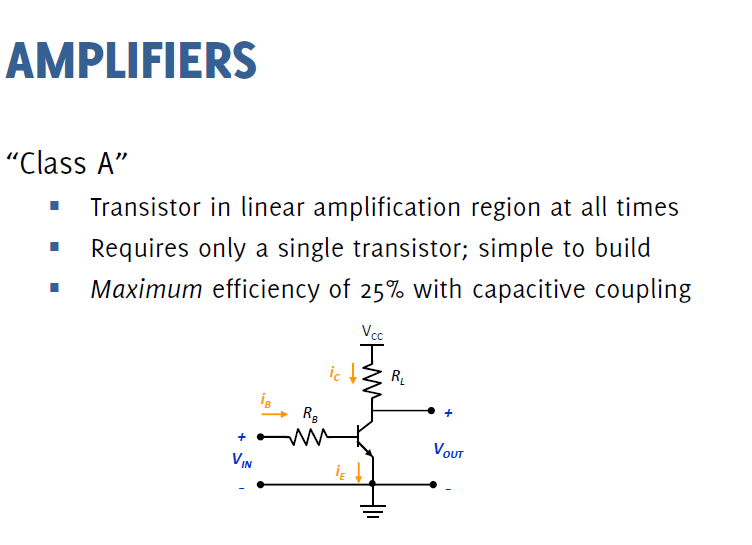 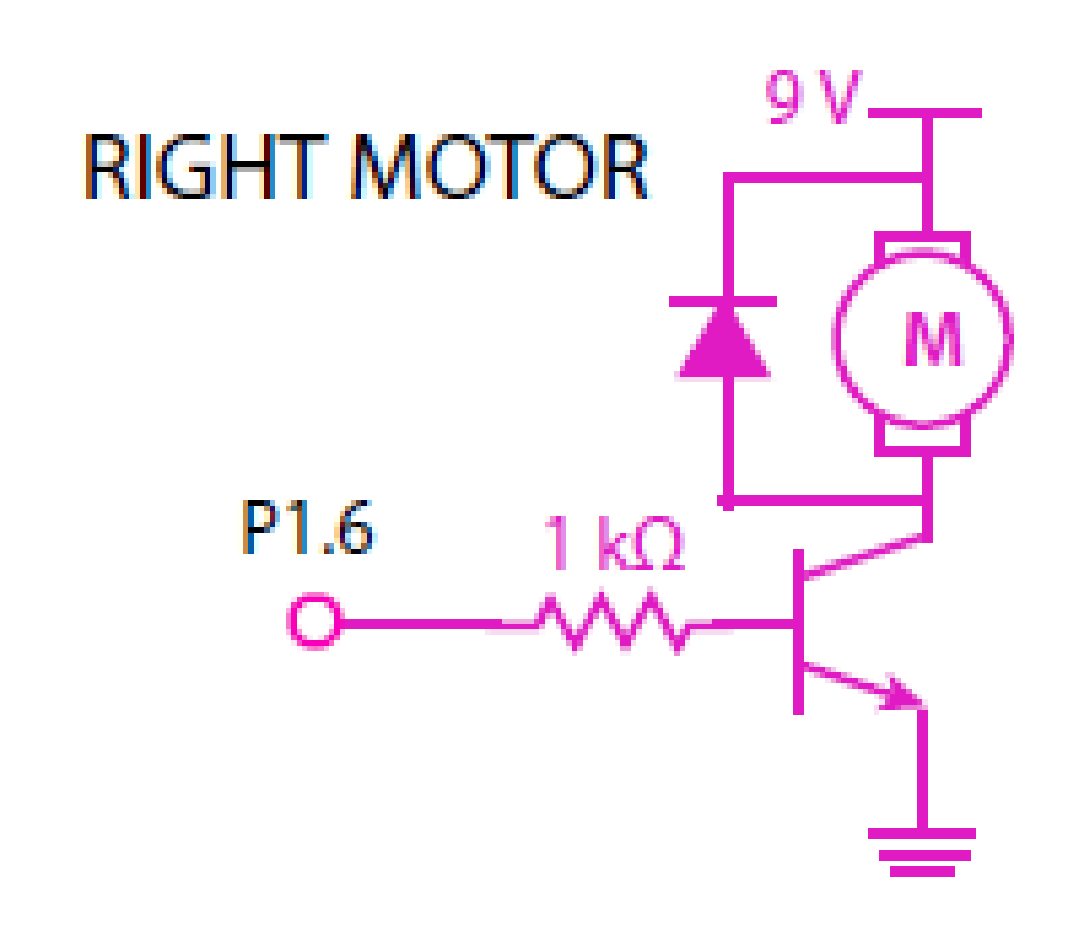 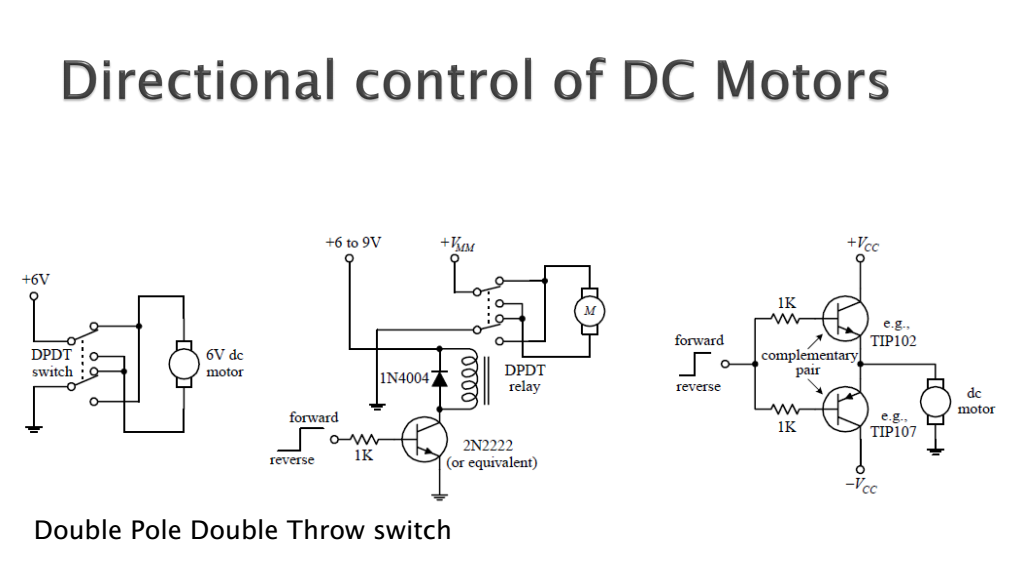 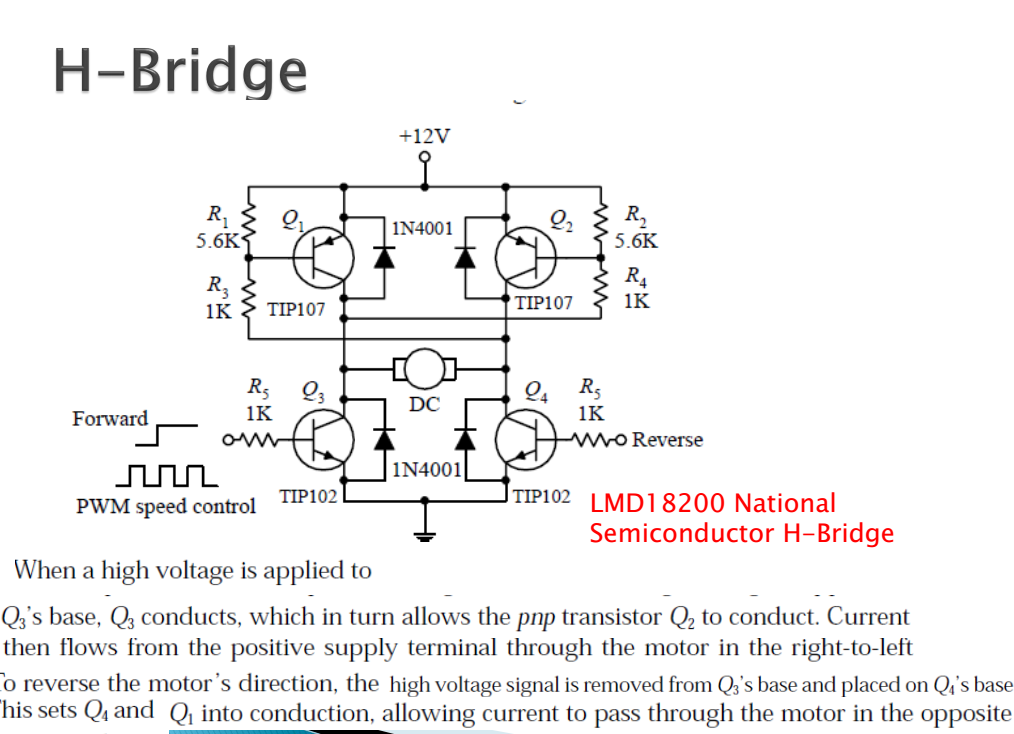 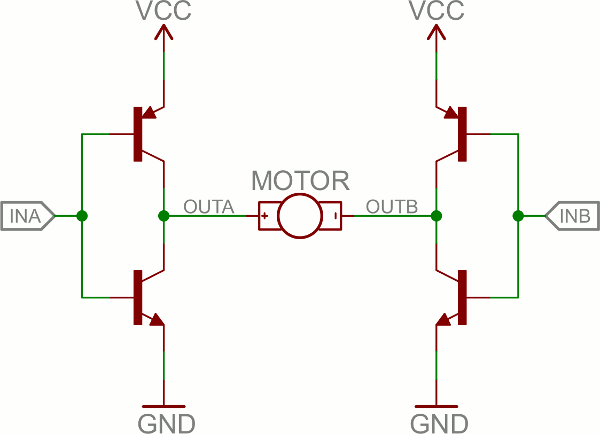 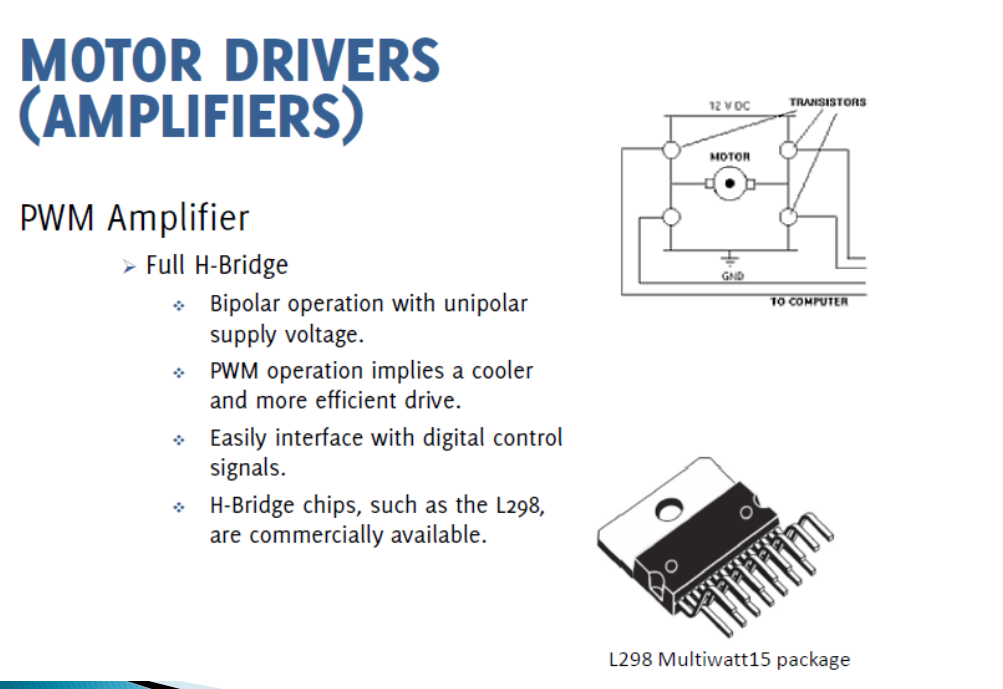 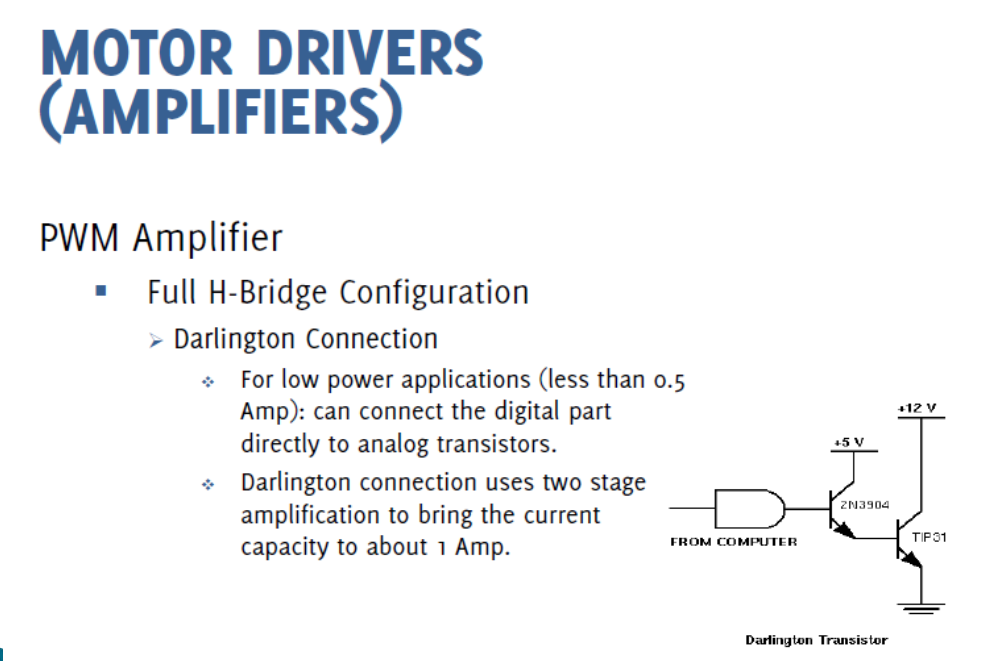 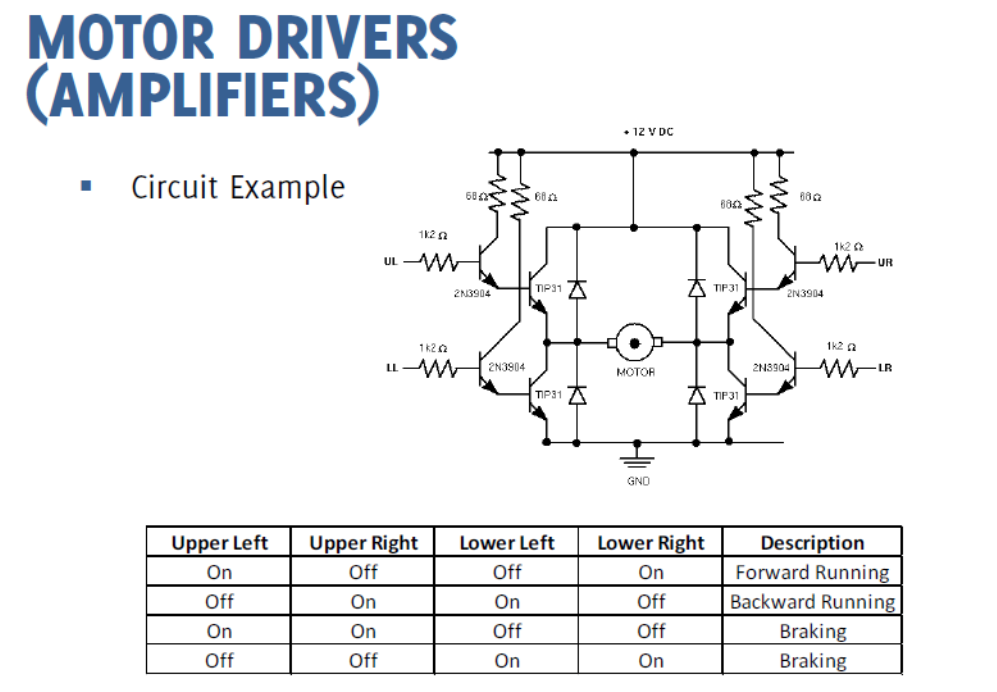 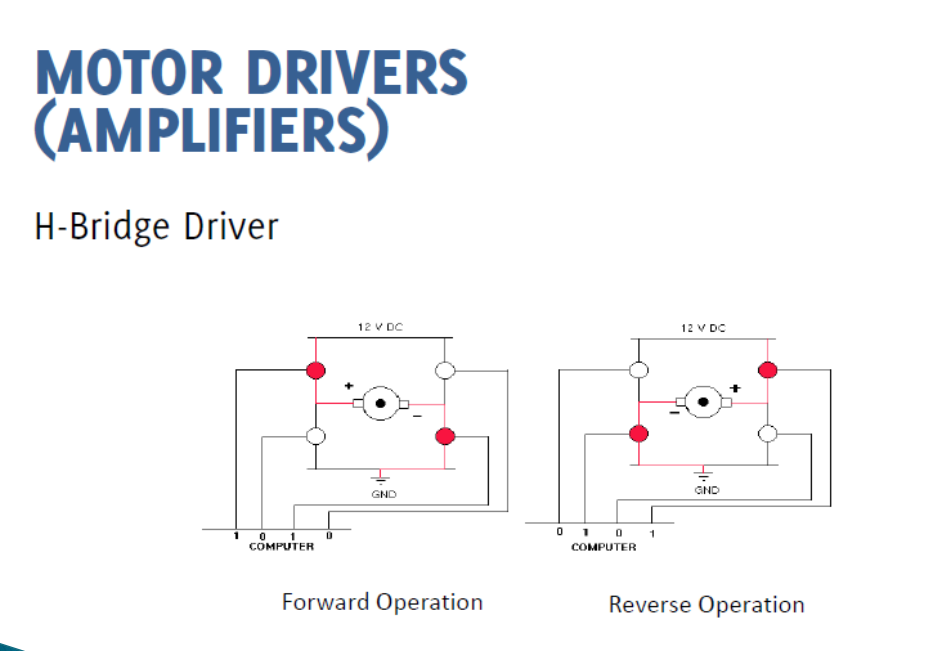 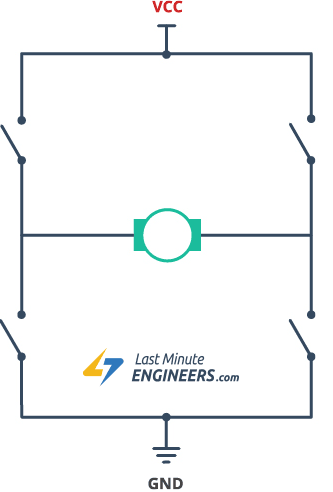 https://howtomechatronics.com/tutorials/arduino/arduino-dc-motor-control-tutorial-l298n-pwm-h-bridge/
L298N IC H-bridge
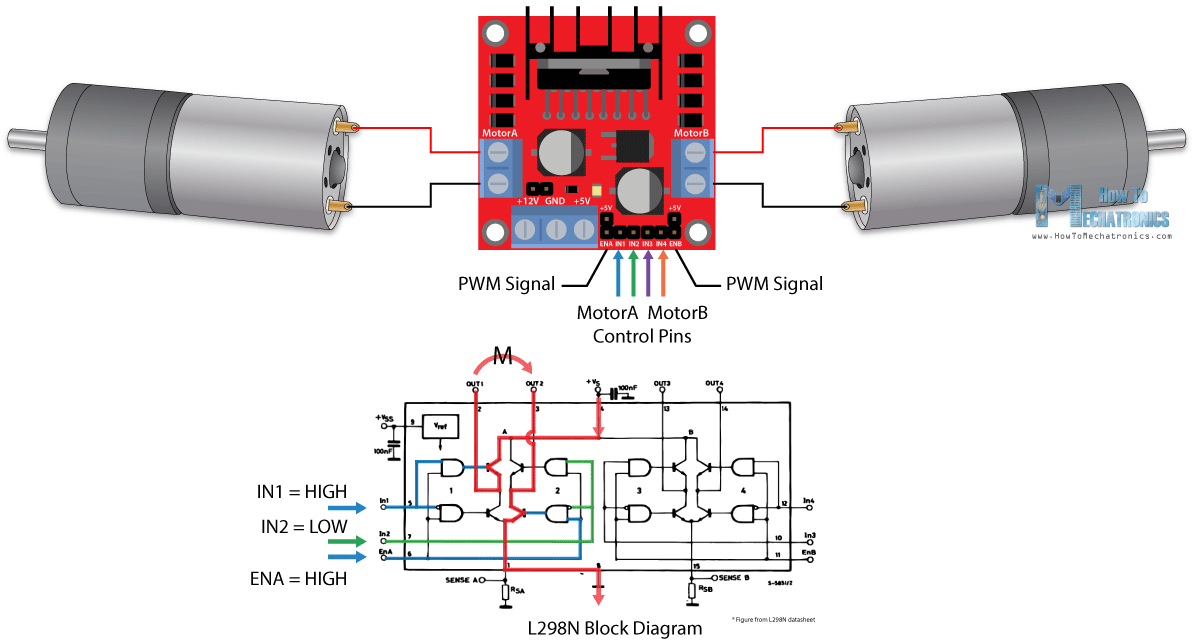 https://lastminuteengineers.com/l298n-dc-stepper-driver-arduino-tutorial/
After defining the pins, in the loop section, we start with reading the joystick X and Y axis values. The joystick is actually made of two potentiometers which are connected to the analog inputs of the Arduino and they have values from 0 to 1023. When the joystick stays in its center position the value of both potentiometers, or axes is around 512.
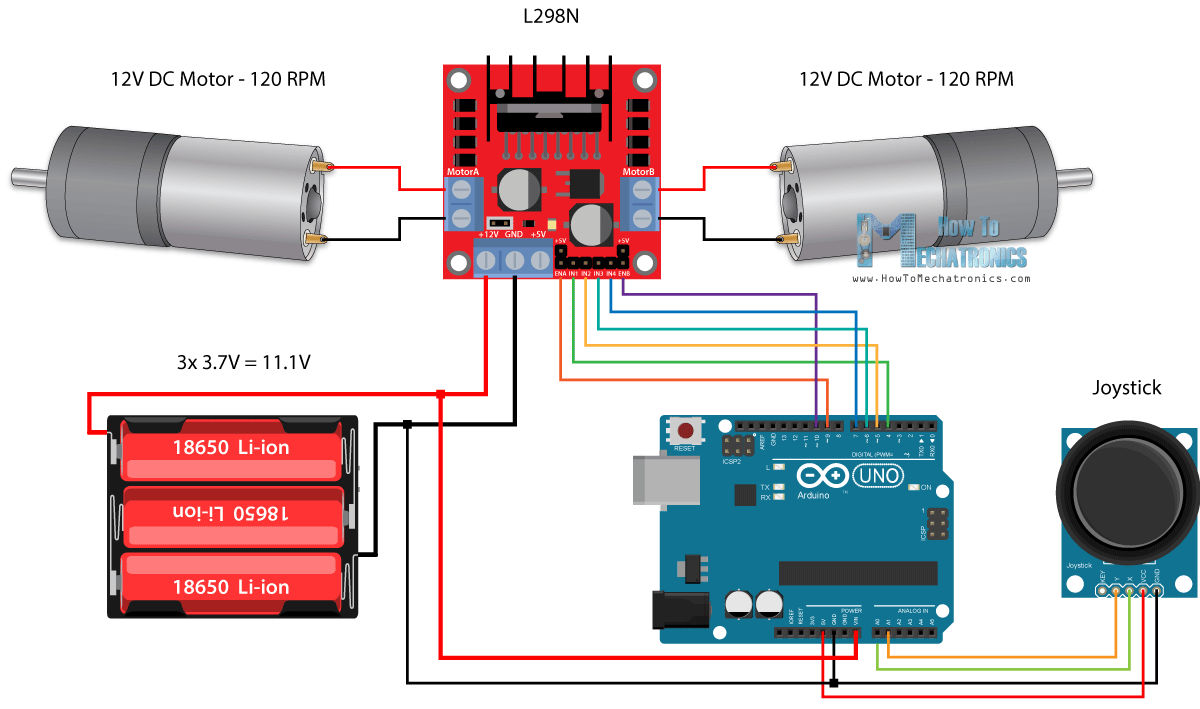 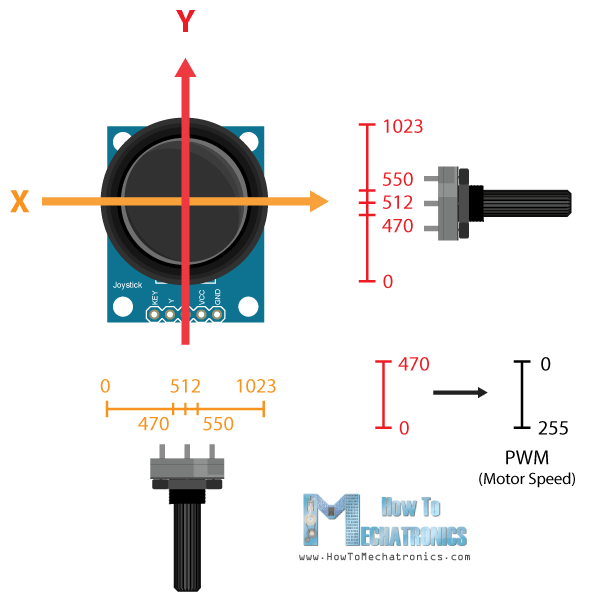 int xAxis = analogRead(A0); // Read Joysticks X-axis
int yAxis = analogRead(A1); // Read Joysticks Y-axis
Speed Control of Robot  backward
// Y-axis used for forward and backward control
if (yAxis < 470) {
// Set Motor A backward
digitalWrite(in1, HIGH);
digitalWrite(in2, LOW);
// Set Motor B backward
digitalWrite(in3, HIGH);
digitalWrite(in4, LOW);
// Convert the declining Y-axis readings for going backward from 470 to 0 into 0 to 255 value for the PWM signal for increasing the motor speed
motorSpeedA = map(yAxis, 470, 0, 0, 255);
motorSpeedB = map(yAxis, 470, 0, 0, 255);
}
We will add a little tolerance and consider the values from 470 to 550 as center. So if we move the Y axis of joystick backward and the value goes below 470 we will set the two motors rotation direction to backward using the four input pins. Then, we will convert the declining values from 470 to 0 into increasing PWM values from 0 to 255 which is actually the speed of the motor.
Speed control Forward
// X-axis used for left and right control
if (xAxis < 470) {
// Convert the declining X-axis readings from 470 to 0 into increasing 0 to 255 value
int xMapped = map(xAxis, 470, 0, 0, 255);
// Move to left - decrease left motor speed, increase right motor speed
motorSpeedA = motorSpeedA - xMapped;
motorSpeedB = motorSpeedB + xMapped;
// Confine the range from 0 to 255
if (motorSpeedA < 0) {
motorSpeedA = 0;
}
if (motorSpeedB > 255) {
motorSpeedB = 255;
}
}
Similar, if we move the Y axis of the joystick forward and the value goes above 550 we will set the motors to move forward and convert the readings from 550 to 1023 into PWM values from 0 to 255. If the joystick stays in its center the motors speed will be zero.
Speed Control right/left
// X-axis used for left and right control
if (xAxis < 470) {
// Convert the declining X-axis readings from 470 to 0 into increasing 0 to 255 value
int xMapped = map(xAxis, 470, 0, 0, 255);
// Move to left - decrease left motor speed, increase right motor speed
motorSpeedA = motorSpeedA - xMapped;
motorSpeedB = motorSpeedB + xMapped;
// Confine the range from 0 to 255
if (motorSpeedA < 0) {
motorSpeedA = 0;
}
if (motorSpeedB > 255) {
motorSpeedB = 255;
}
}
if (xAxis > 550) {
// Convert the increasing X-axis readings from 550 to 1023 into 0 to 255 value
int xMapped = map(xAxis, 550, 1023, 0, 255);
// Move right - decrease right motor speed, increase left motor speed
motorSpeedA = motorSpeedA + xMapped;
motorSpeedB = motorSpeedB - xMapped;
// Confine the range from 0 to 255
if (motorSpeedA > 255) {
motorSpeedA = 255;
}
if (motorSpeedB < 0) {
motorSpeedB = 0;
}
}
So again, first we need to convert the X axis readings into speed values from 0 to 255. For moving left, we use this value to decrease the left motor speed and increase the right motor speed. Here, because of the arithmetic functions we use two additional “if” statements to confine the range of the motor speed from 0 to 255.
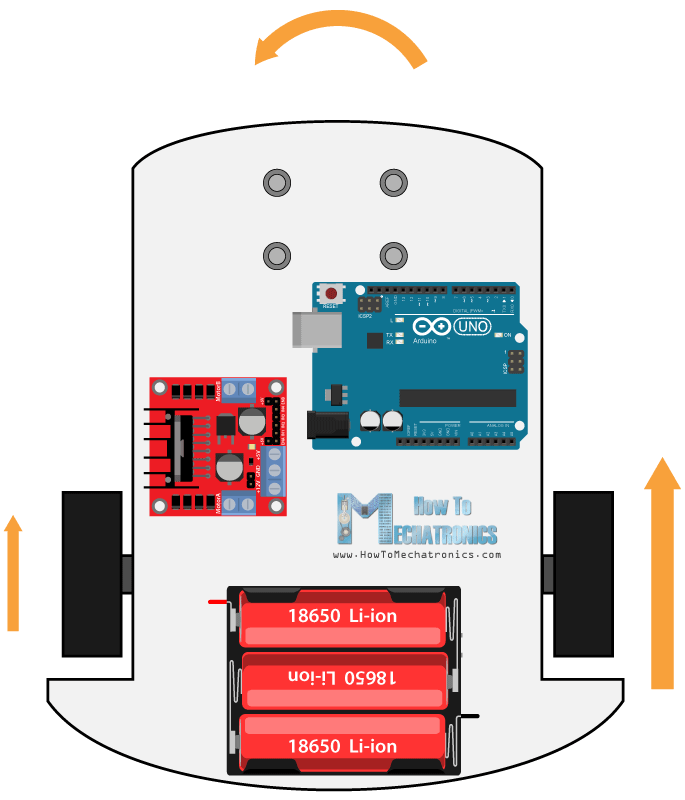 References
[1] J. C. Whitaker, 1996, The Electronics Handbook, CRC Press
[2] P. Elgar, 1998, Sensors for Measurement and Control, Addison Wesley Longman, Essex, UK.
[3] R. Pallas-Areny and J. G. Webster, 1991, Sensors and Signal Conditioning, Wiley, New York